An Organic Electronic Platform for Ultra-low energy andBrain- like Electronics
T. Venkatesan
Center for Quantum Research and Technology
Venky@ou.edu
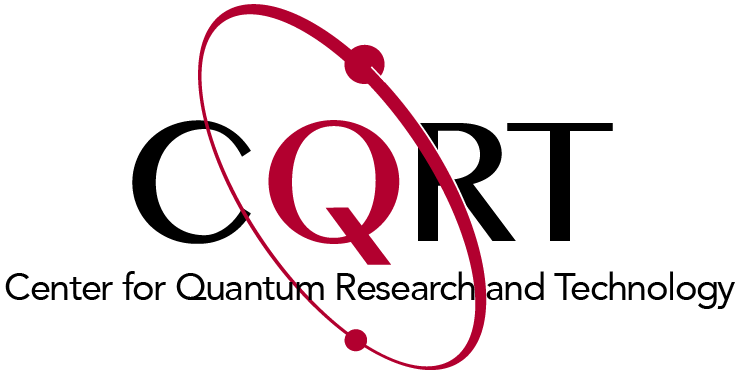 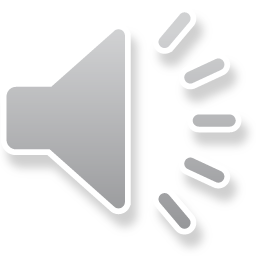 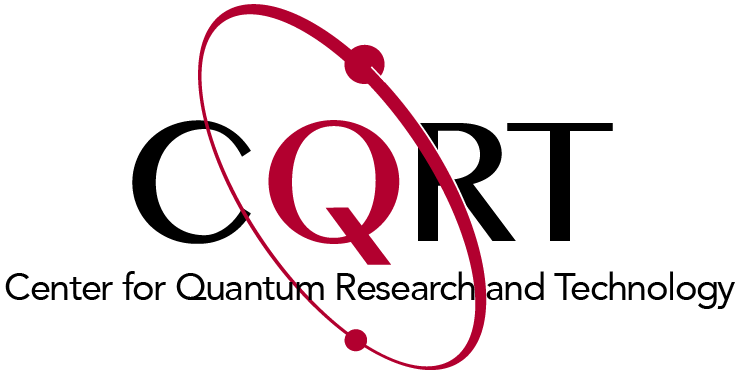 OUTLINE
Rationale for Low Energy Switching and Brain- like electronics
Organic Approach to an ultra-low Energy Memory
Neuronal memory functions
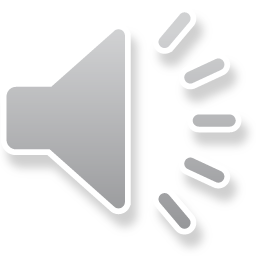 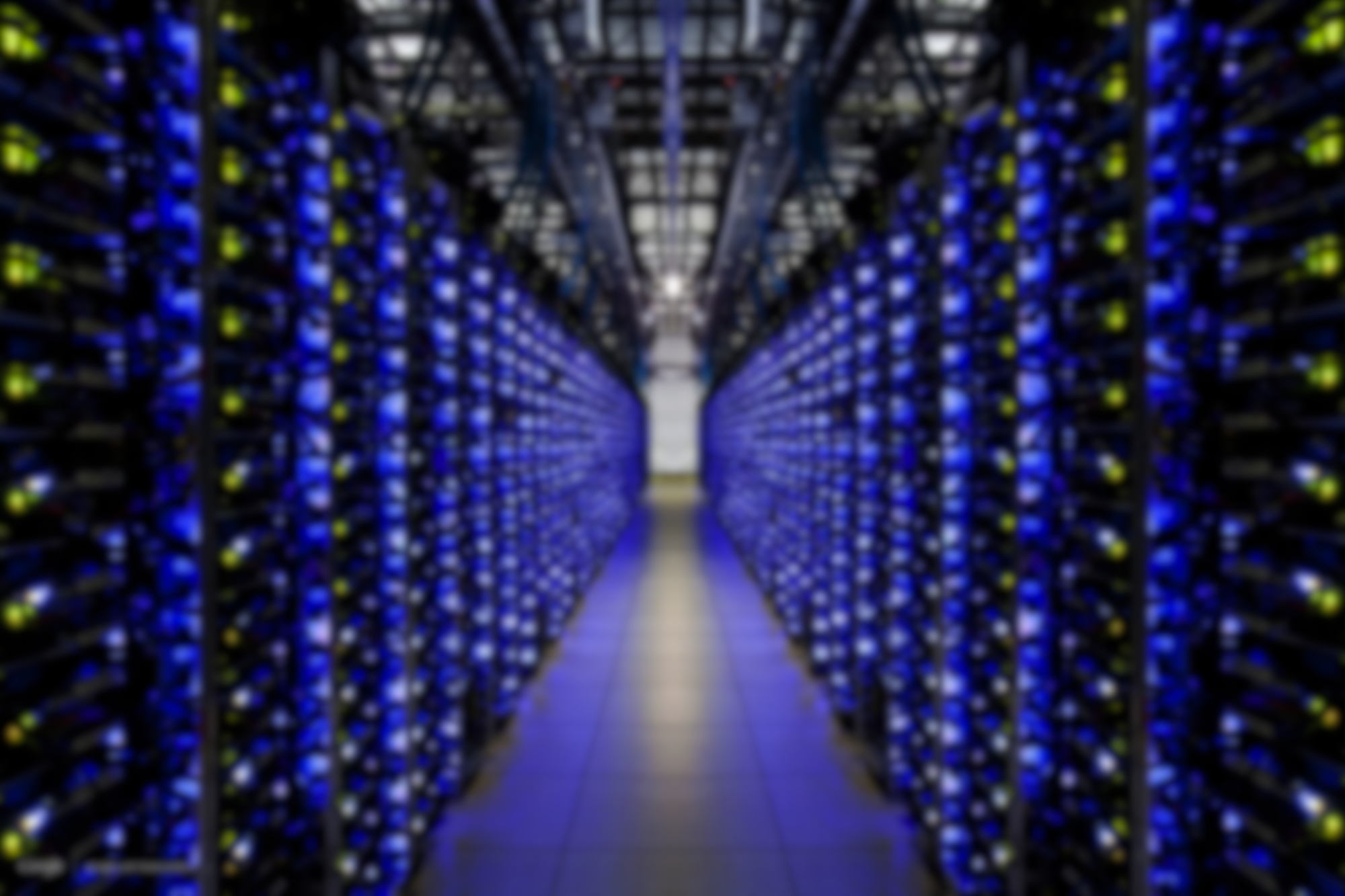 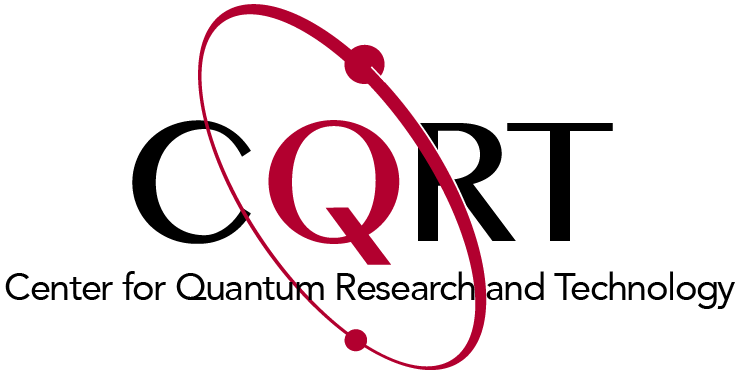 1.6x 1011 watts- Power consumed by 
all humans thinking actively
4.16 x 1014 watts- Power consumed by data centers in 2016
50%-Power consumed by Memory
20%- of global Power consumed by data centers in 2025
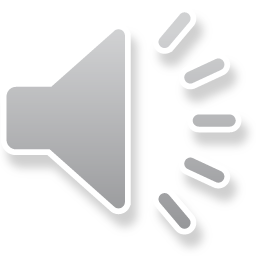 [Speaker Notes: No. of transistors in a INTEL processor, 2017 figures
Power consumed by data centers in 2016
Percentage of world power in 2025 that will be consumed by data centers
Percentage of power consumed by memory and cpu]
Current Status of Deep Learning
Neil Thompson et al, “Deep Learning’s Diminishing Returns”, IEEE Spectrum, 24 Sep. 2021
1958-Rosenblatt (Cornell), artificial neural network (ANN)
“As number of connection in network increases….the burden on a conventional computer becomes excessive”
Today Deep Learning leverages the 10M fold increase in computing capability, thanks to Moore’s law
Deep Learning provides enormous flexibility but at computational cost
To cut error rates by a factor of two, a nine-fold enhancement in computing power is needed.
Energy Cost of Deep Learning
Univ. of Amherst study on effect of a 5% error rate Deep Learning estimated:
  Energy cost ~ $100B and carbon emission as much as 
New York’s one month output!
At 1% error rate the results are considerably worse.
The rising economic and environmental costs are forcing deep learning community to make following changes:
Improvements in algorithms 
or
Improvements in processors
Are there alternatives to CMOS more suited for Deep Learning?
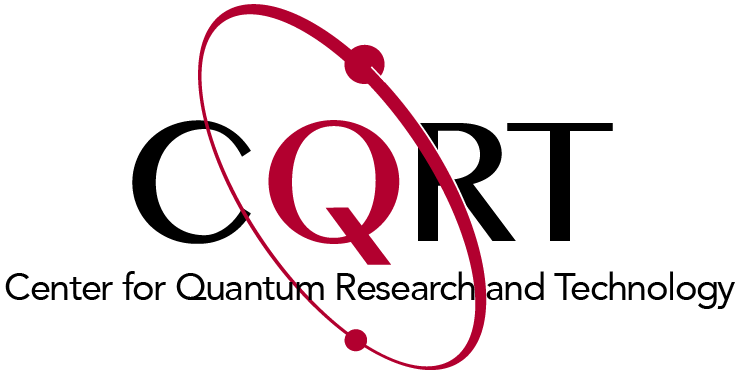 OUTLINE
Rationale for Low Energy Switching and Brain- like electronics
Organic Approach to an ultra-low Energy Memory
Neuronal memory functions
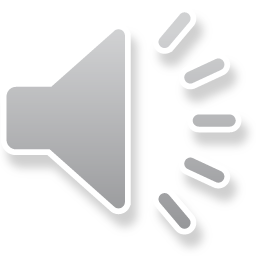 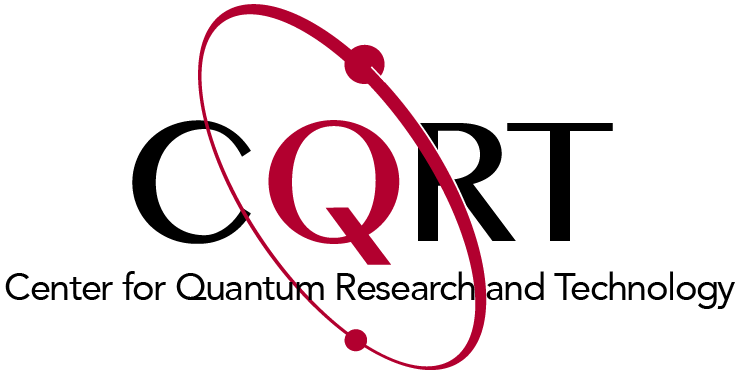 Our System
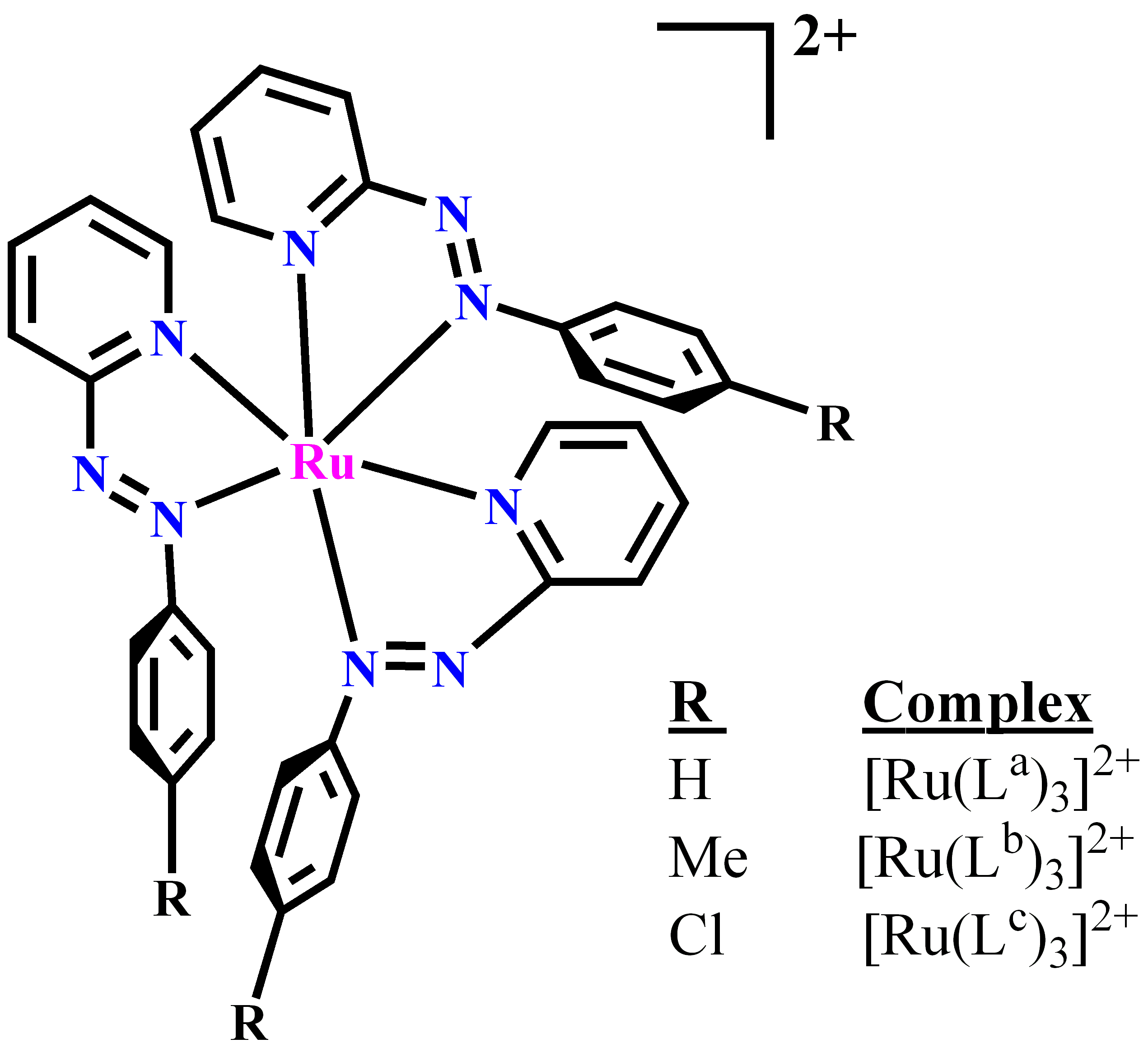 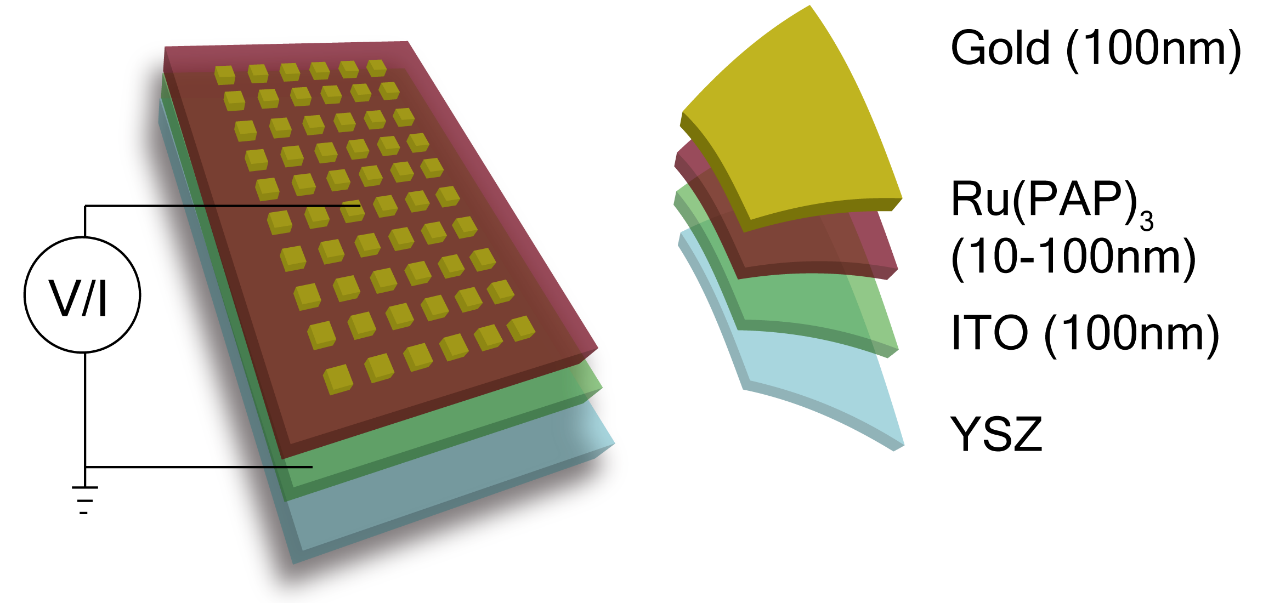 Goswami, Sreetosh, et al. Nature materials 16.12 (2017): 1216.
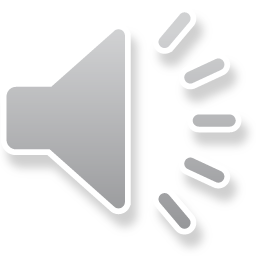 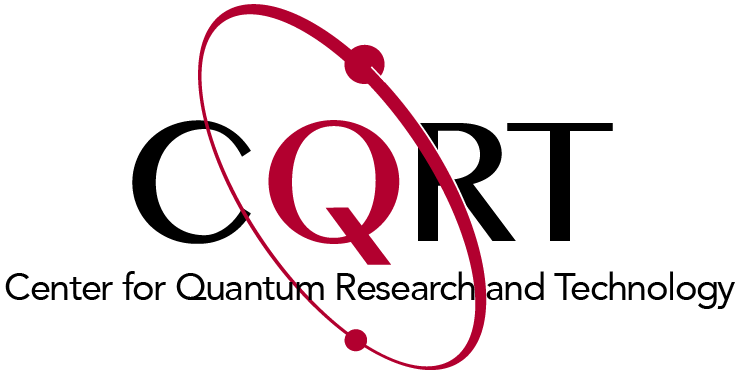 The MEMRISTIVE J(V)
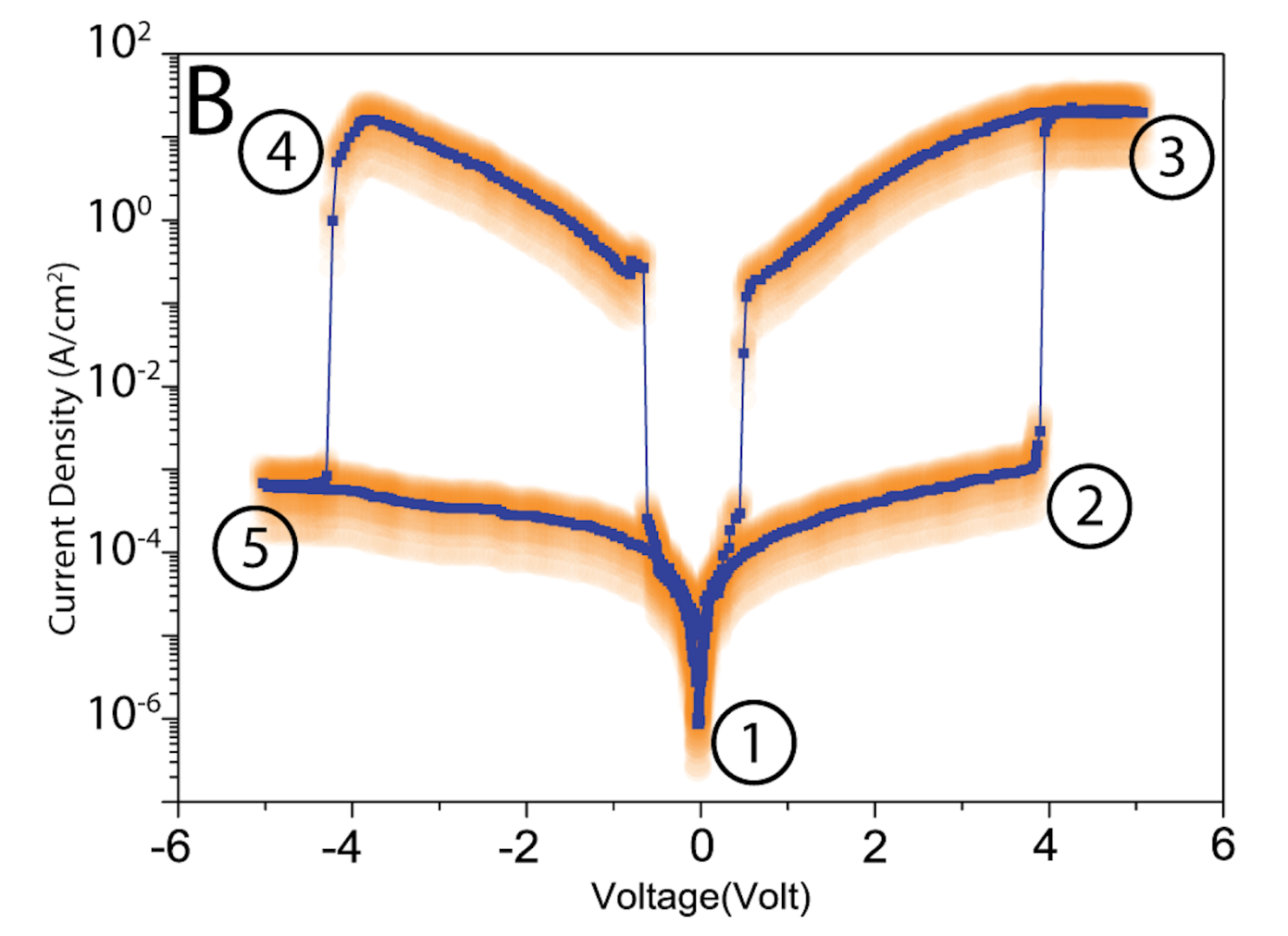 Goswami, Sreetosh, et al. Nature materials 16.12 (2017): 1216.
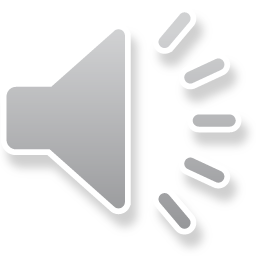 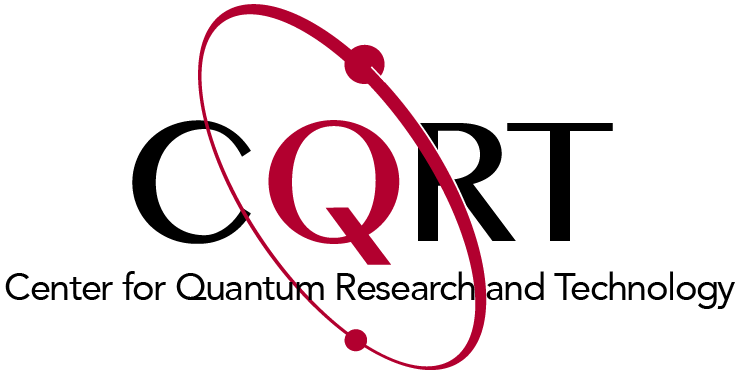 Ligand Redox States
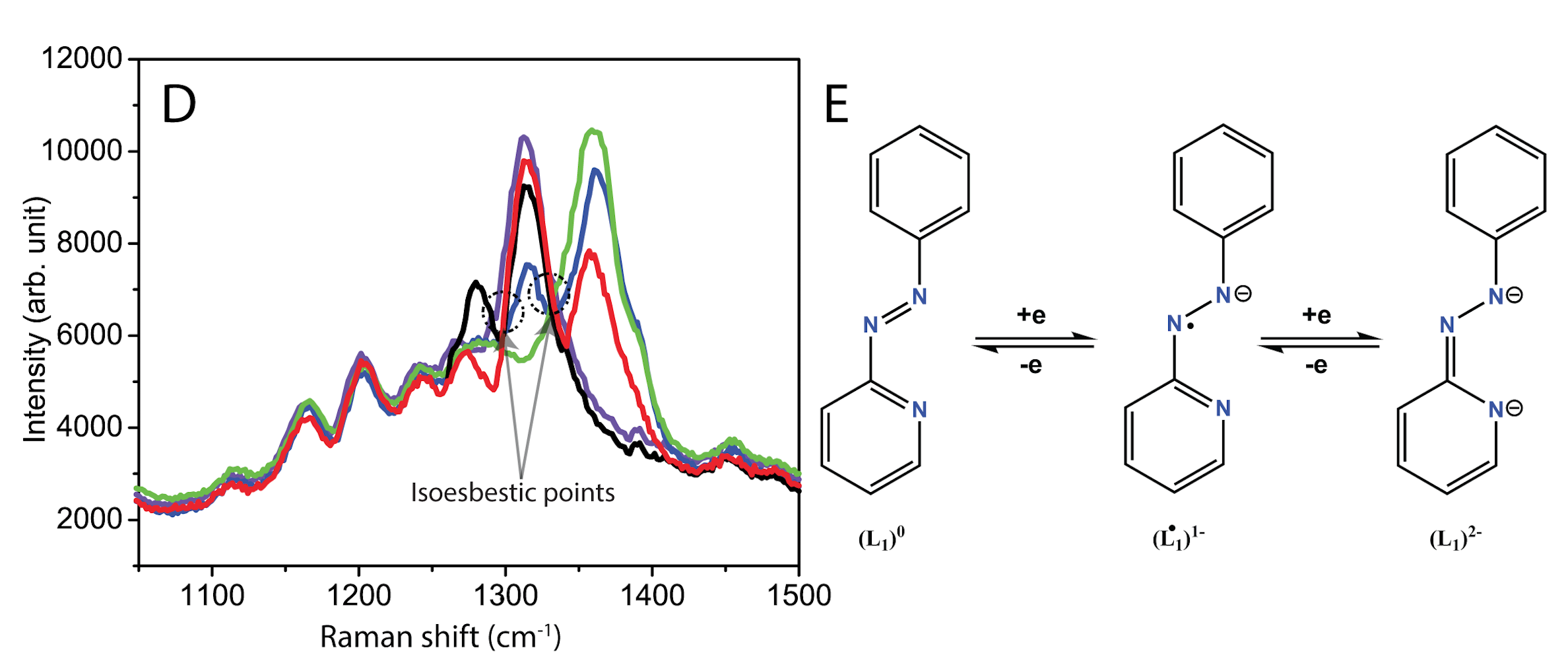 State-1
State-0
State-2
Mode-1
Mode-0
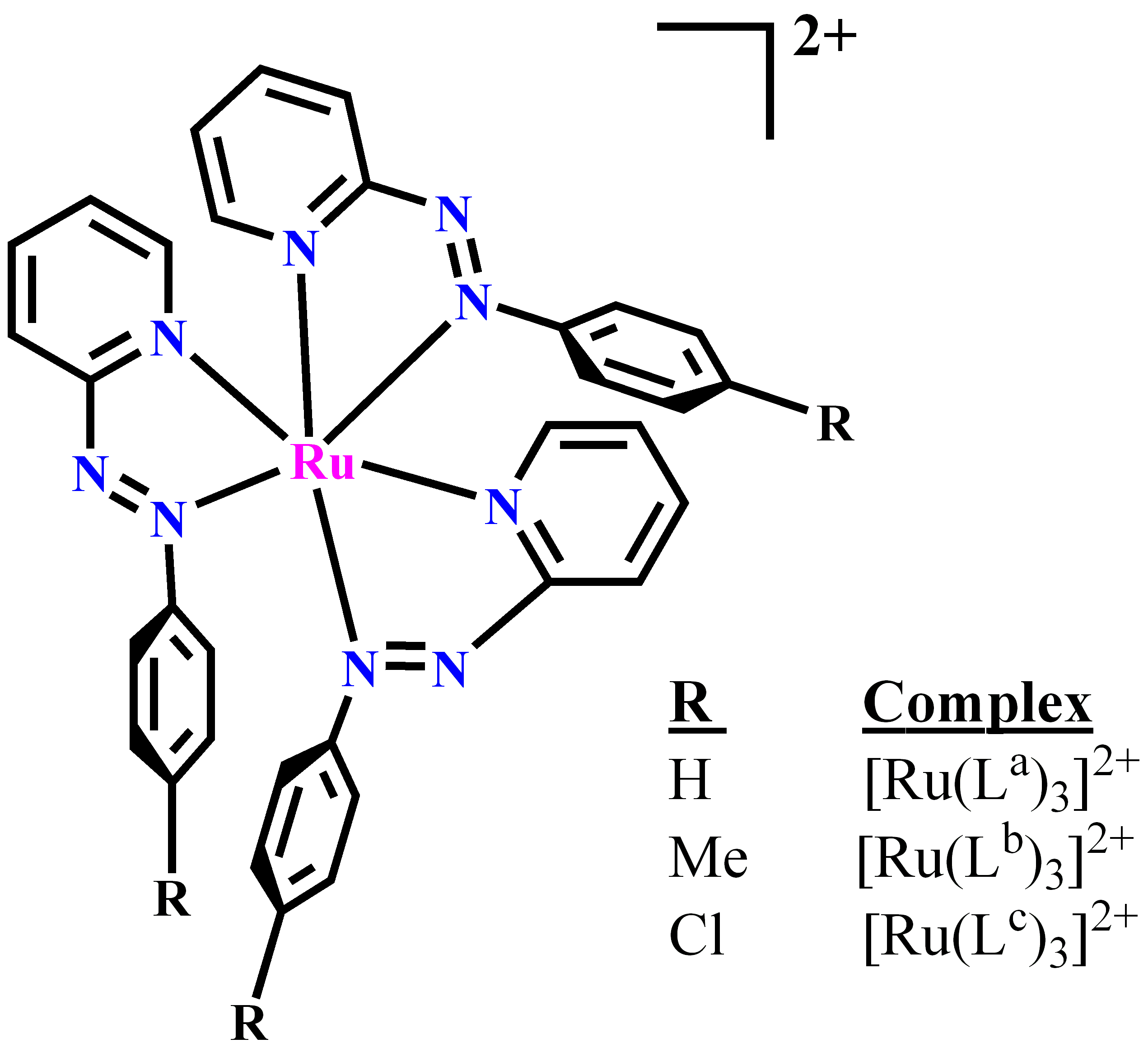 Mode-2
Goswami, Sreetosh, et al. Nature materials 16.12 (2017): 1216.
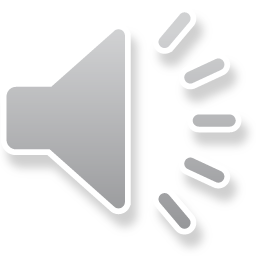 [Speaker Notes: 0, 1, 2]
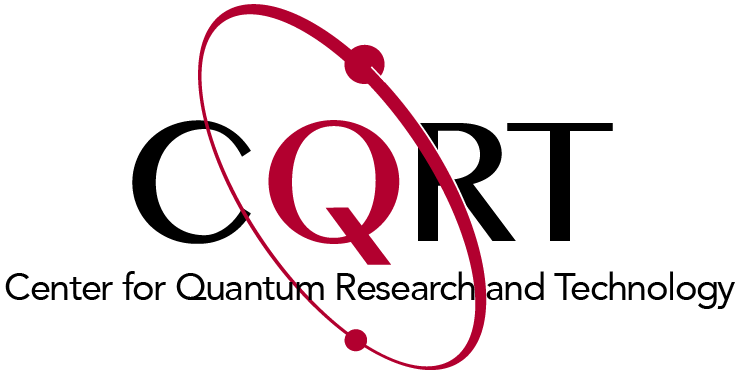 In-situ Raman
Origin of the hysteresis?
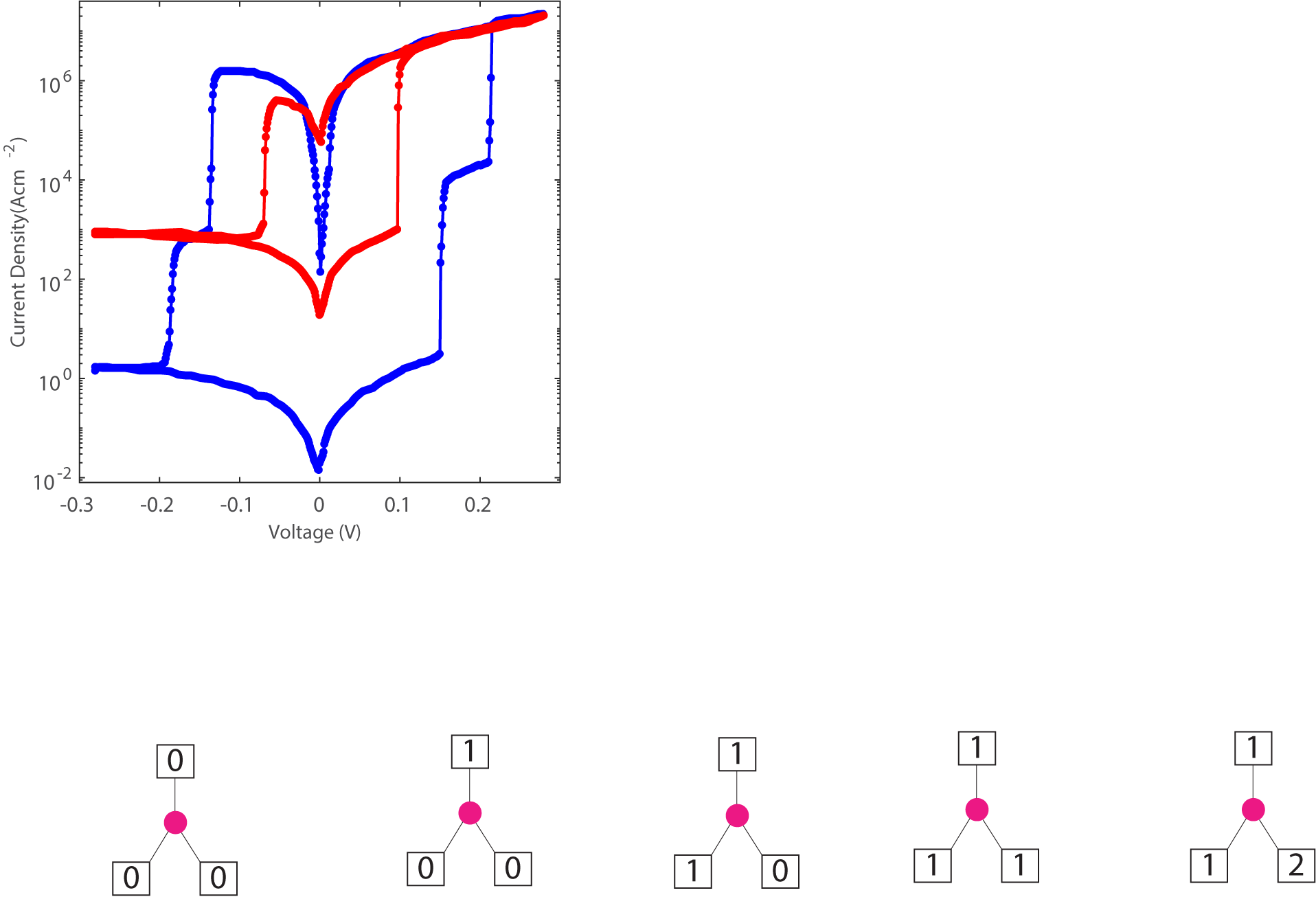 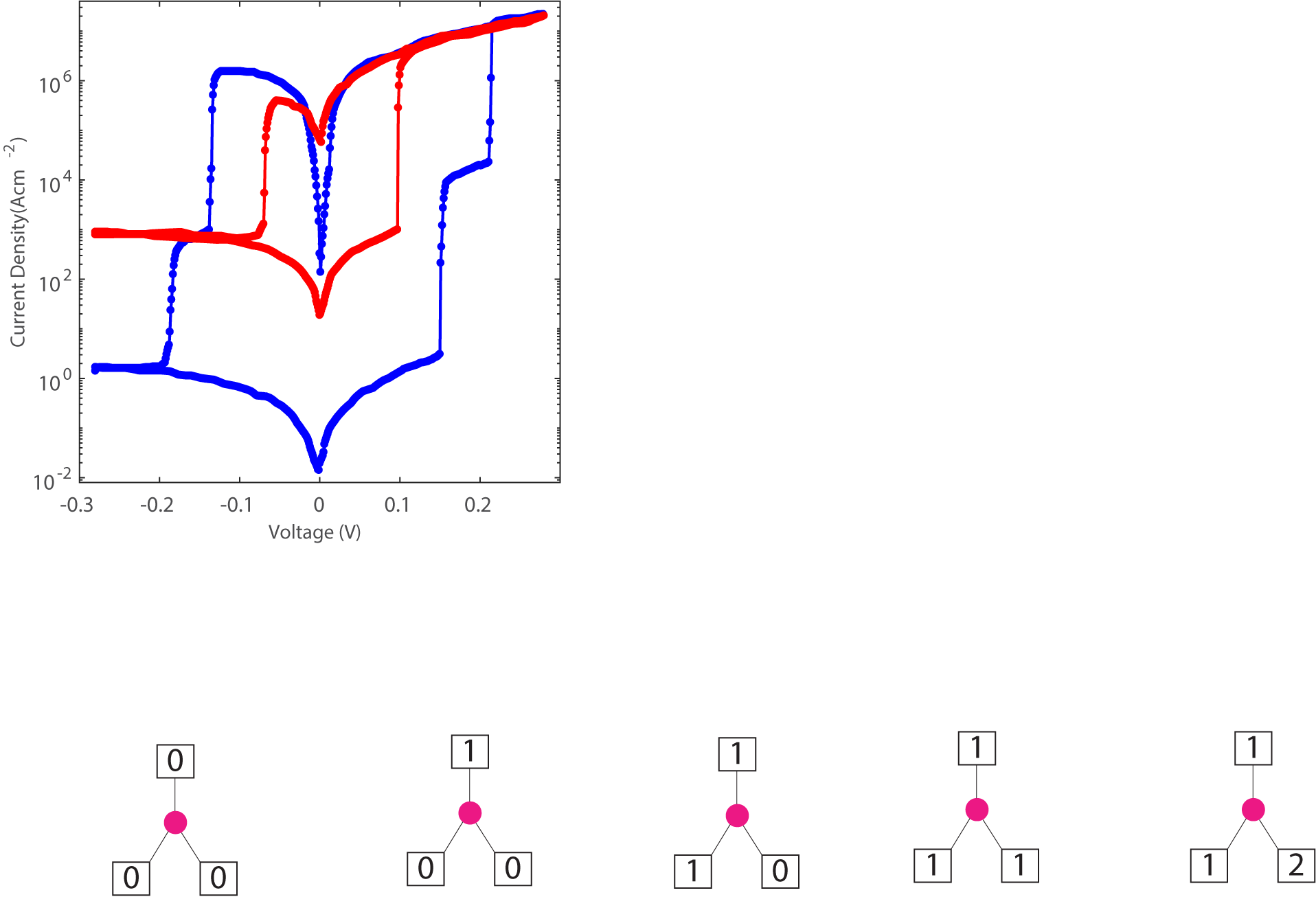 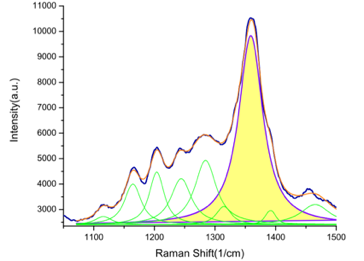 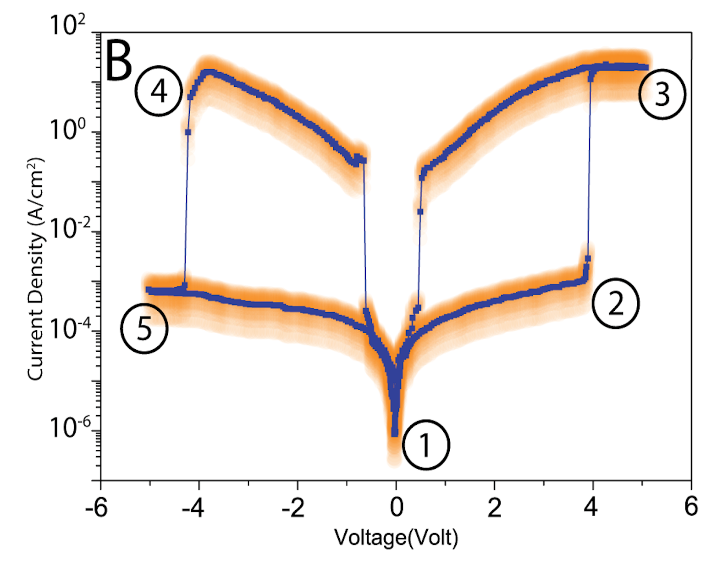 ON (3)
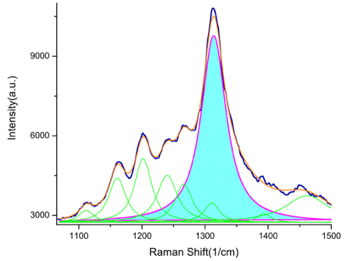 ON (4)
3
4
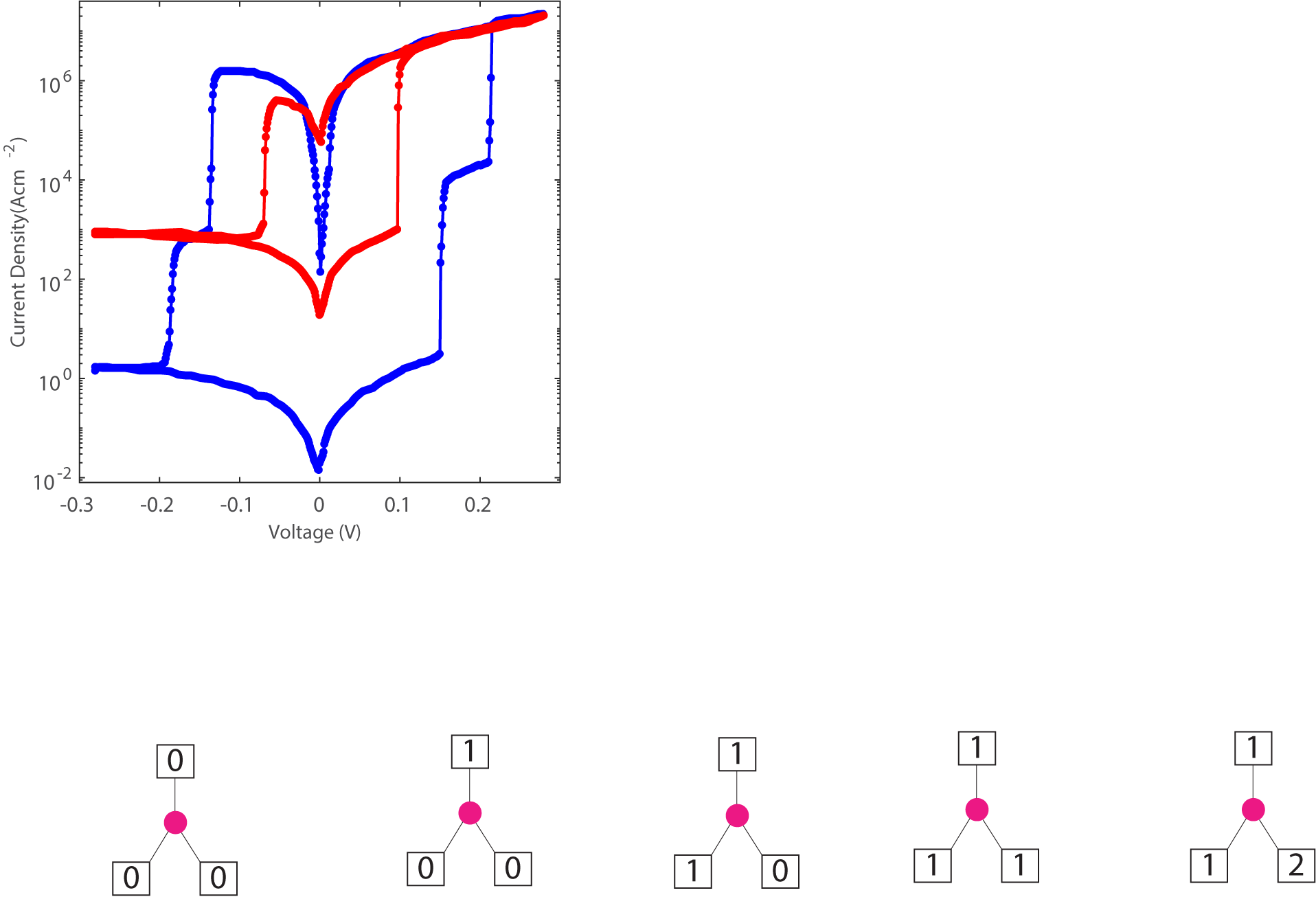 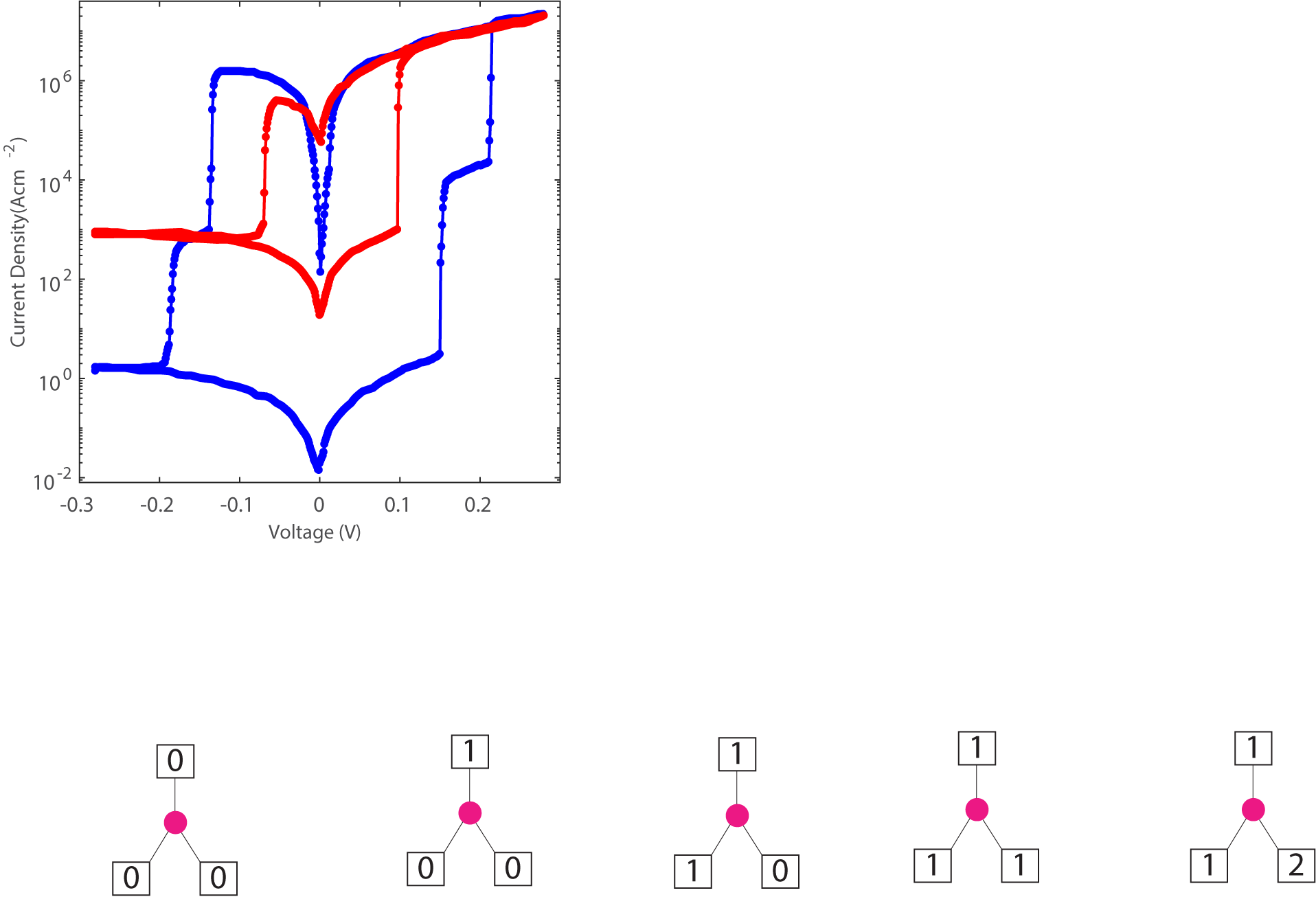 OFF (5)
OFF (2)
OFF (1)
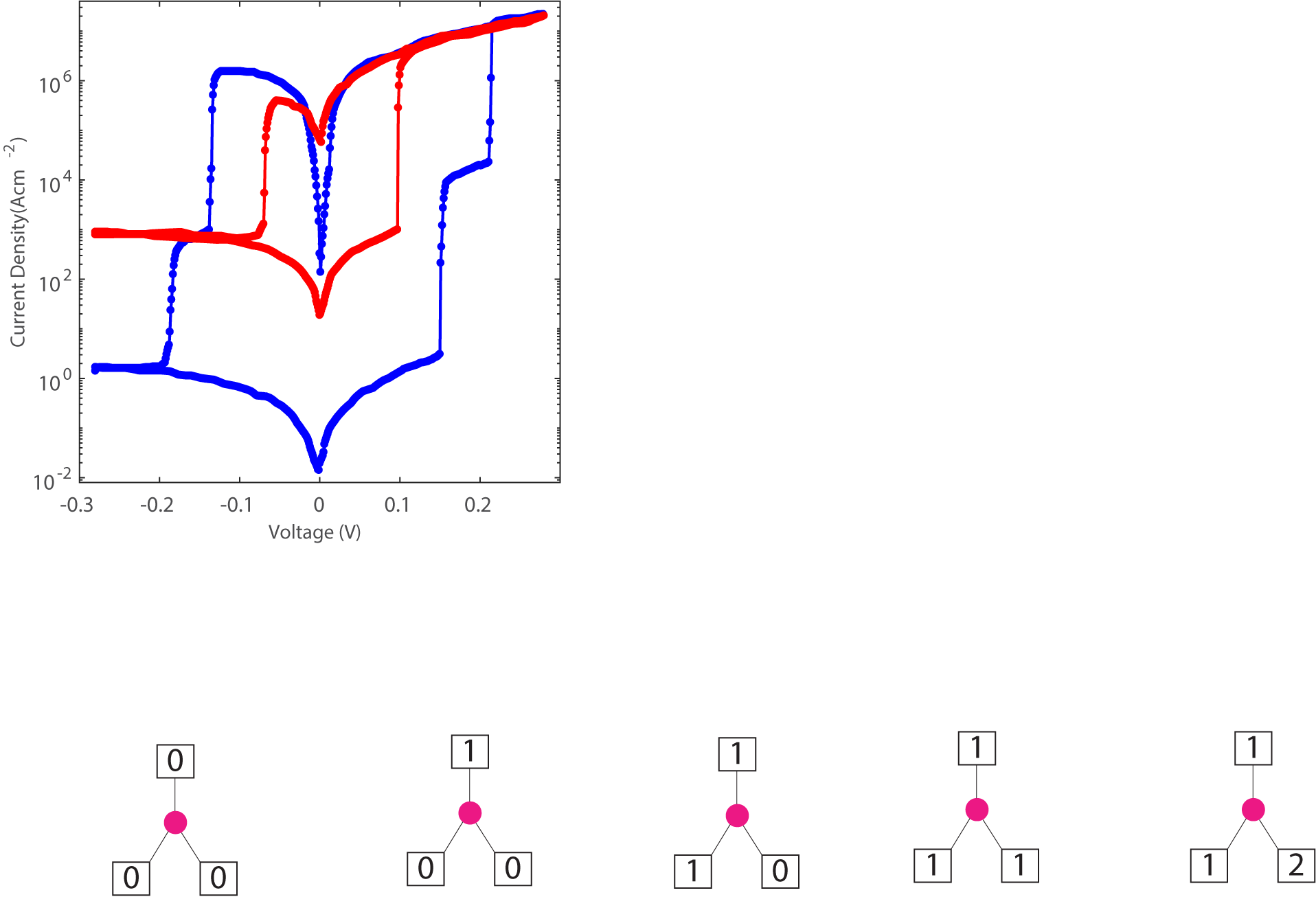 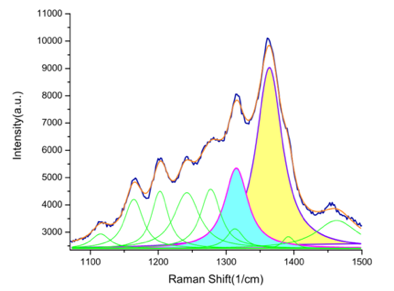 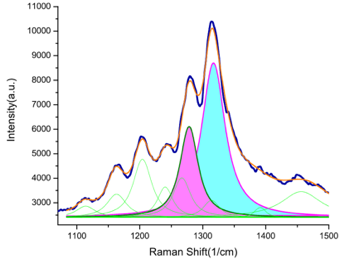 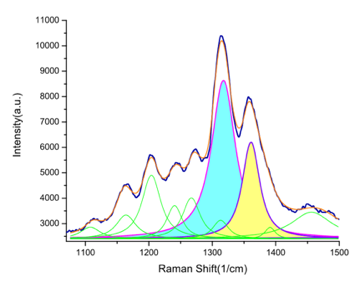 5
1
2
Goswami, Sreetosh, et al. Nature materials 16.12 (2017): 1216.
Goswami, Sreetosh, et al. Nature materials 16.12 (2017): 1216.
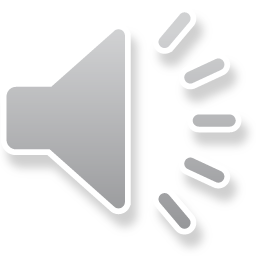 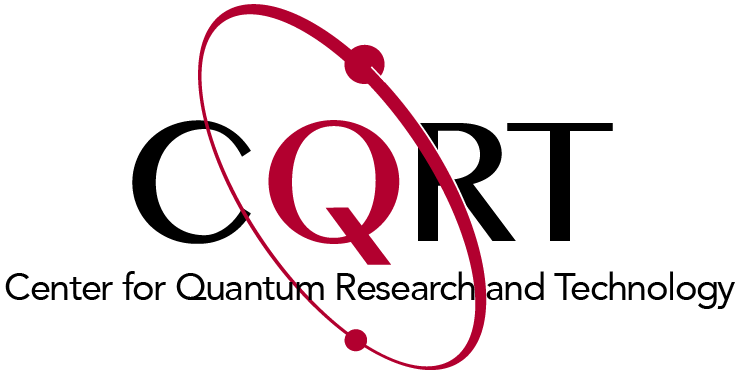 Hysteresis driven by counterions
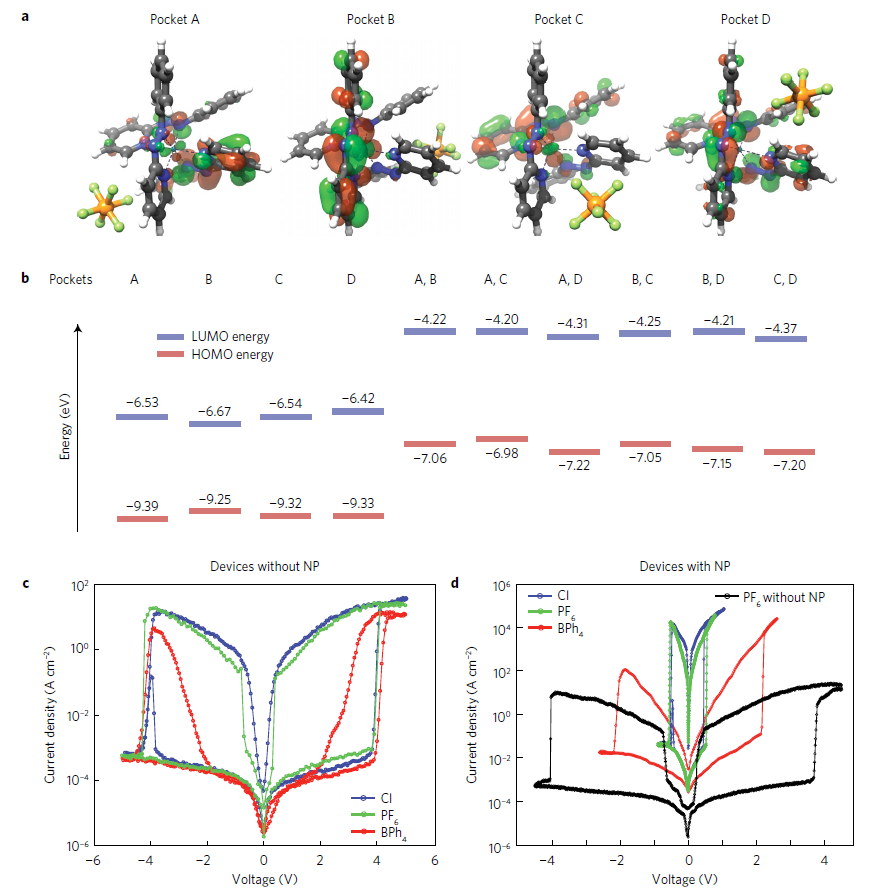 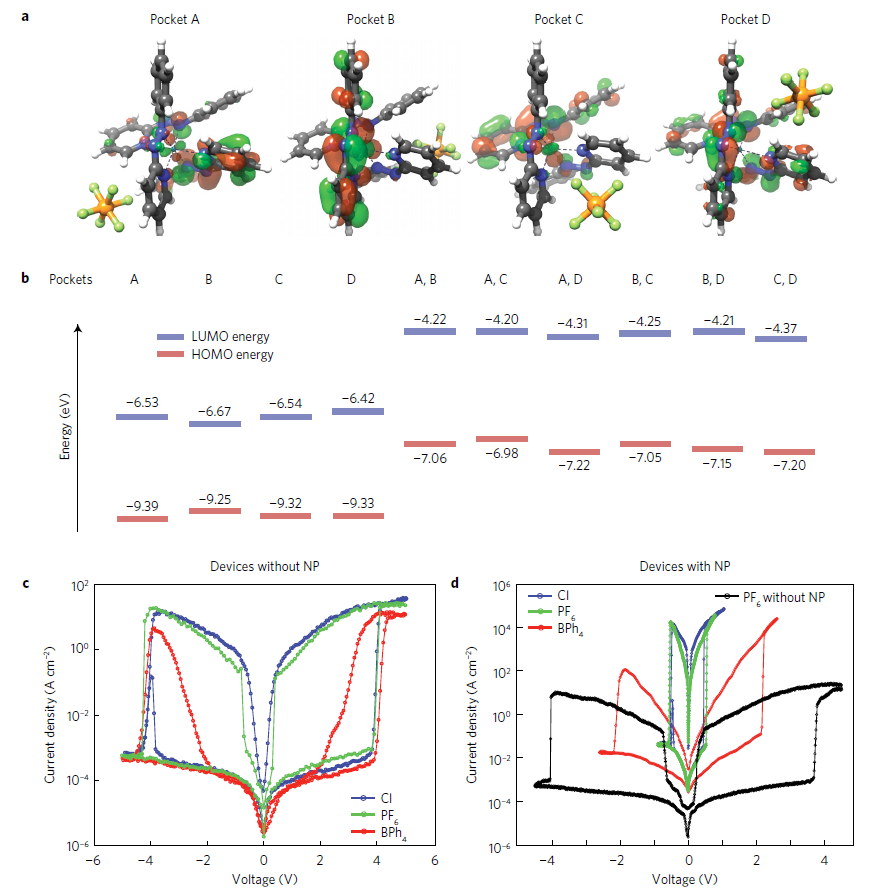 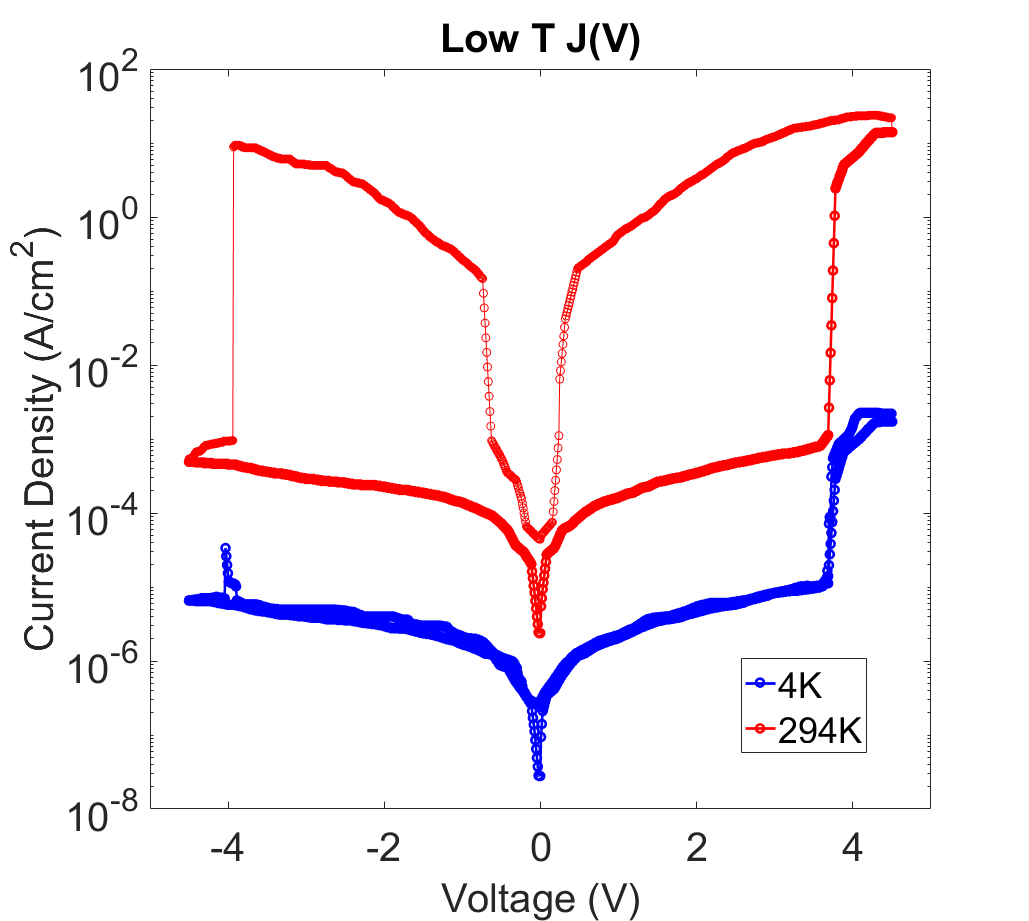 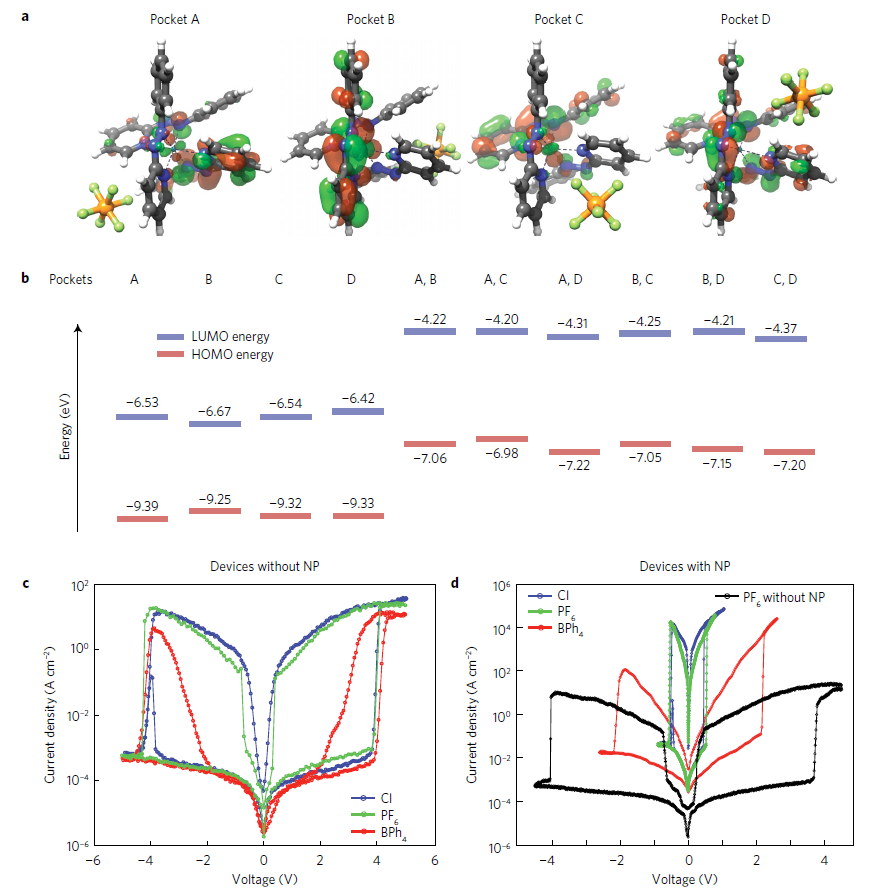 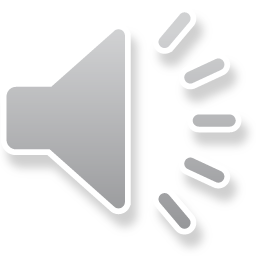 Goswami, Sreetosh, et al. Nature materials 16.12 (2017): 1216.
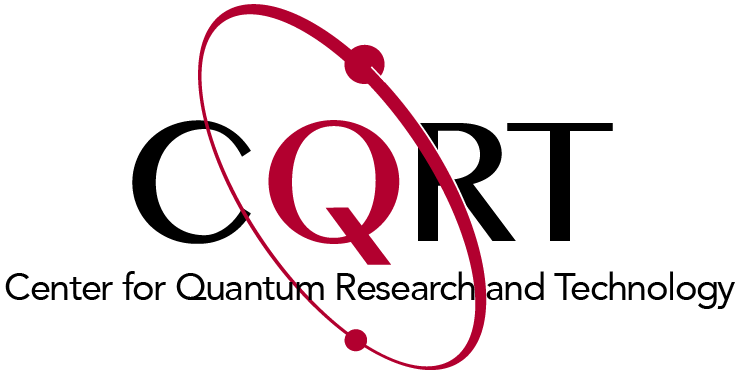 Effect of Electric Field Enhancement
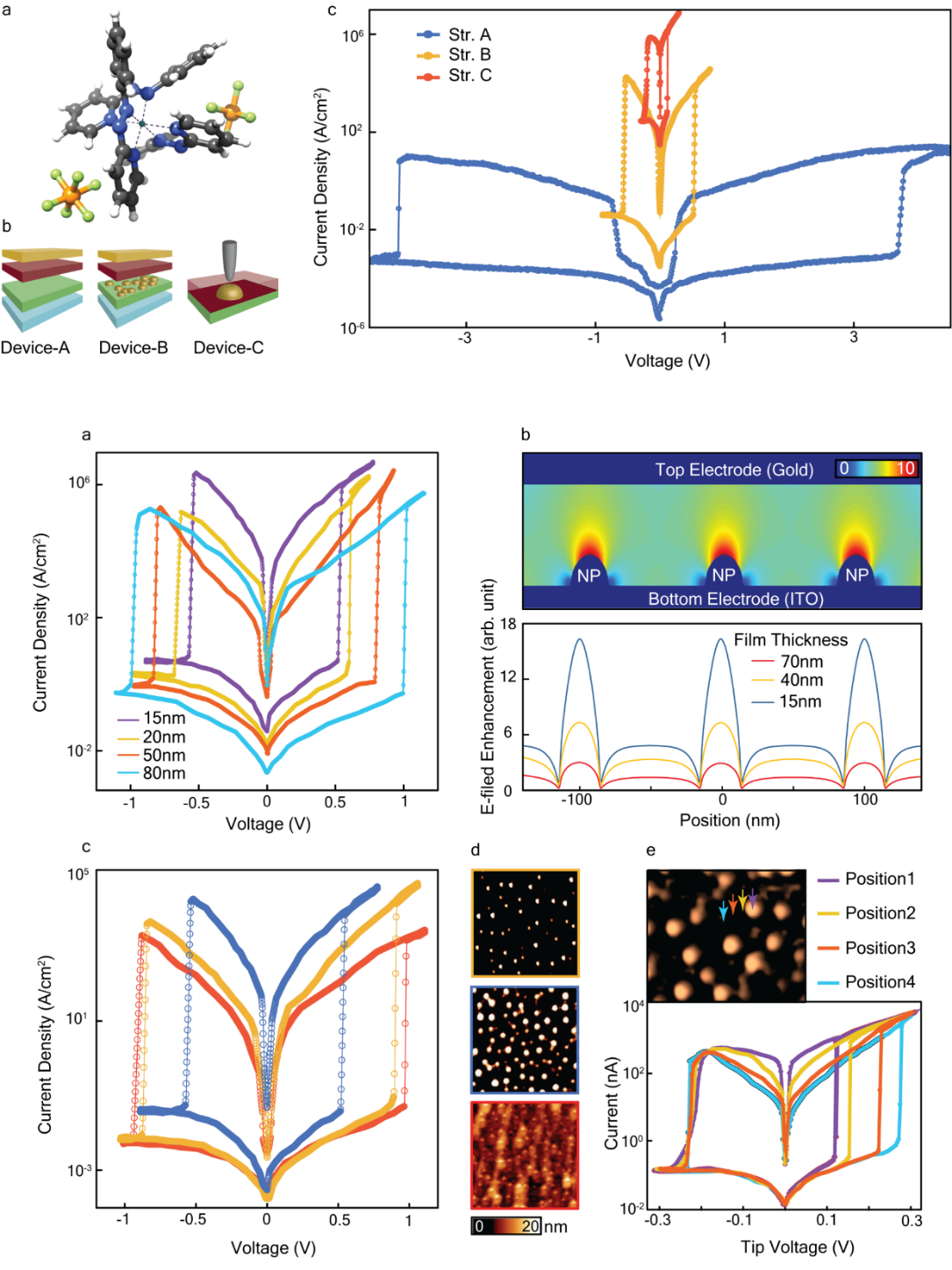 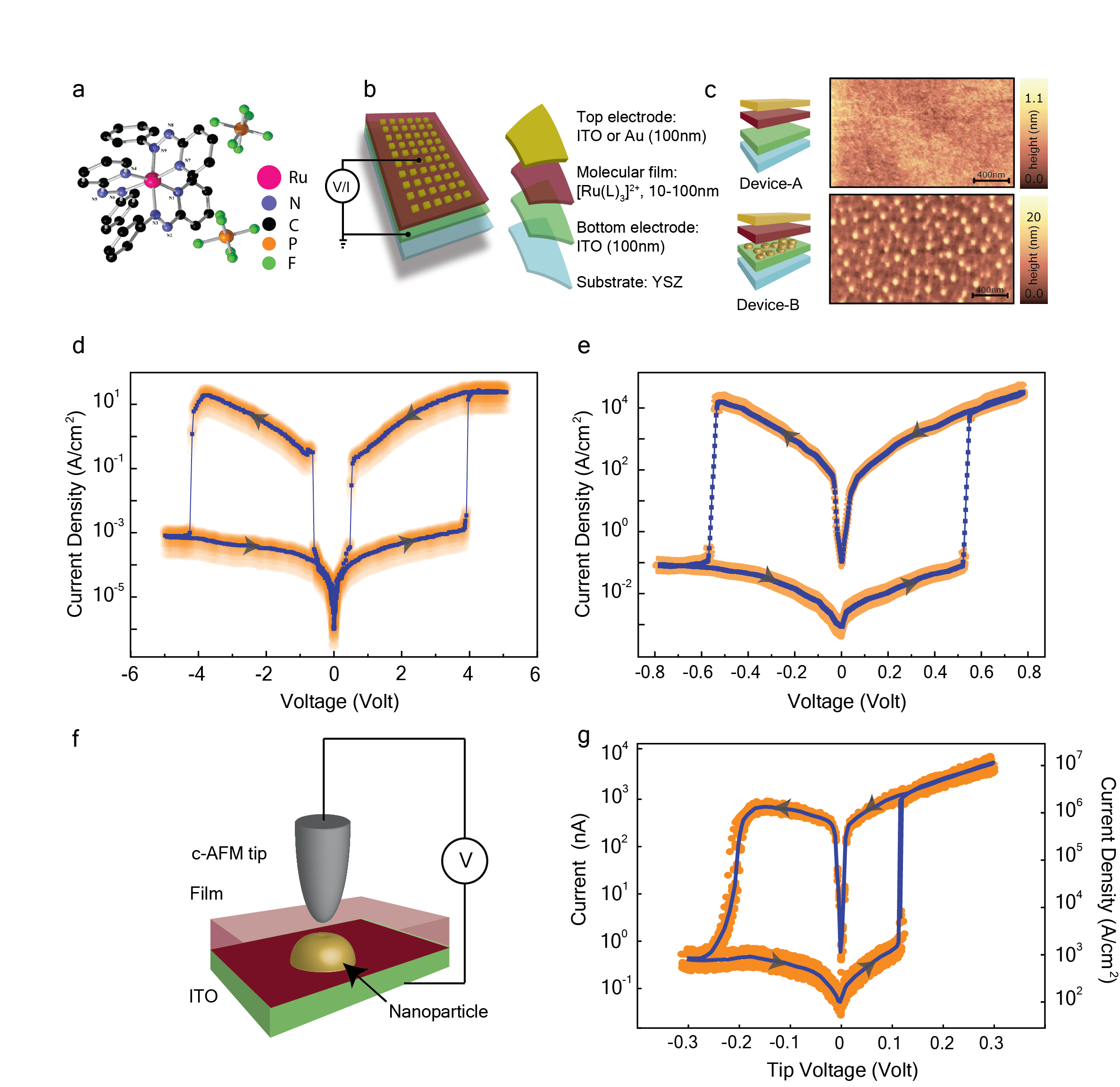 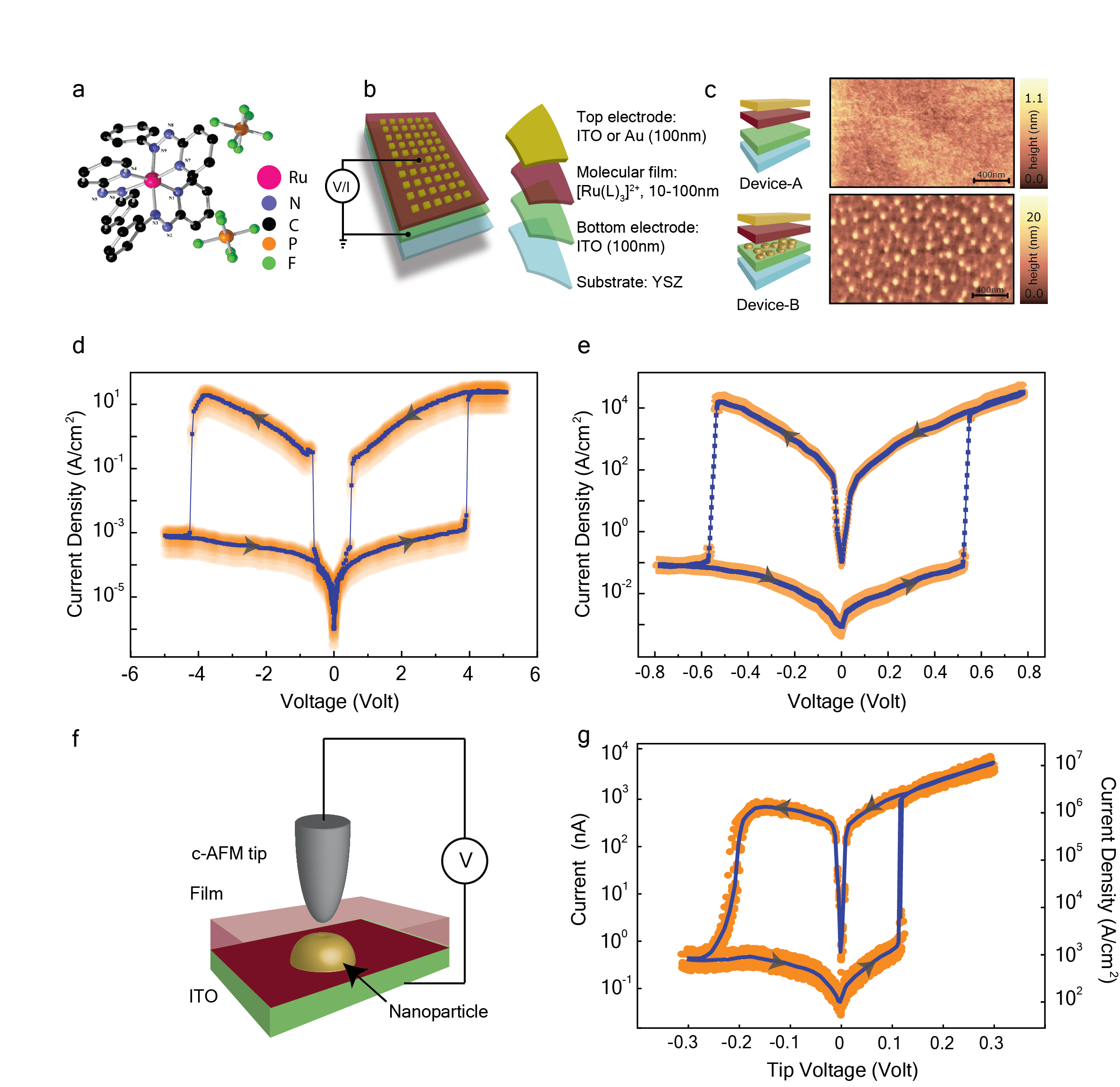 Str-B
Str-C
Str-A
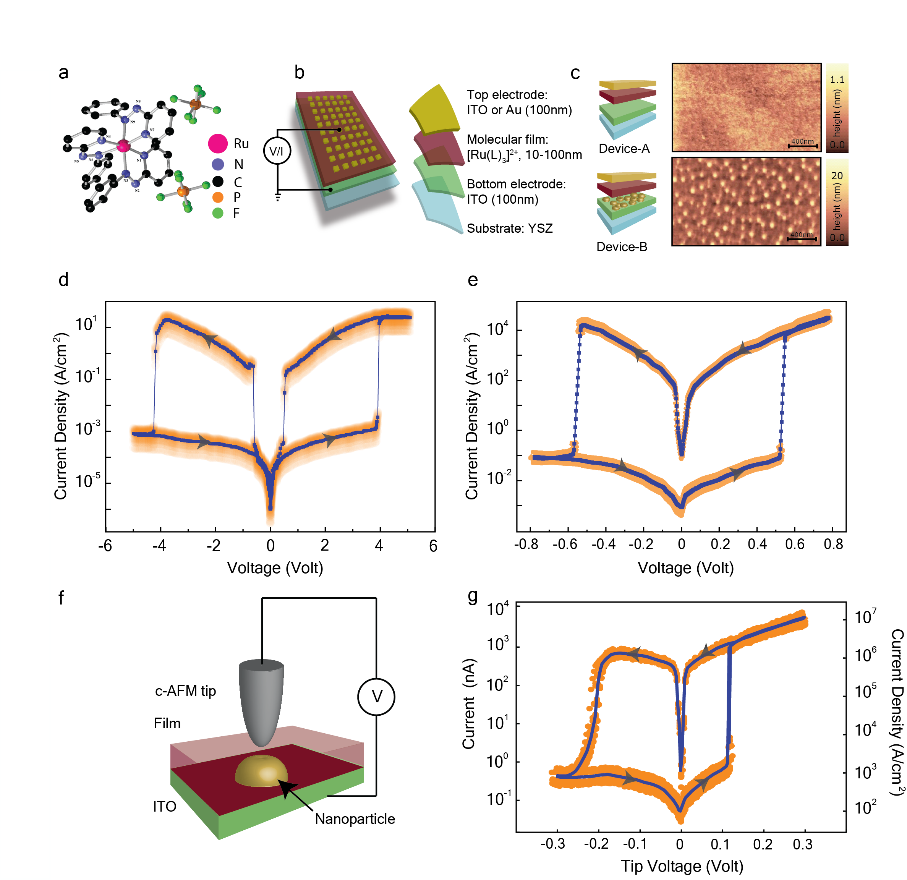 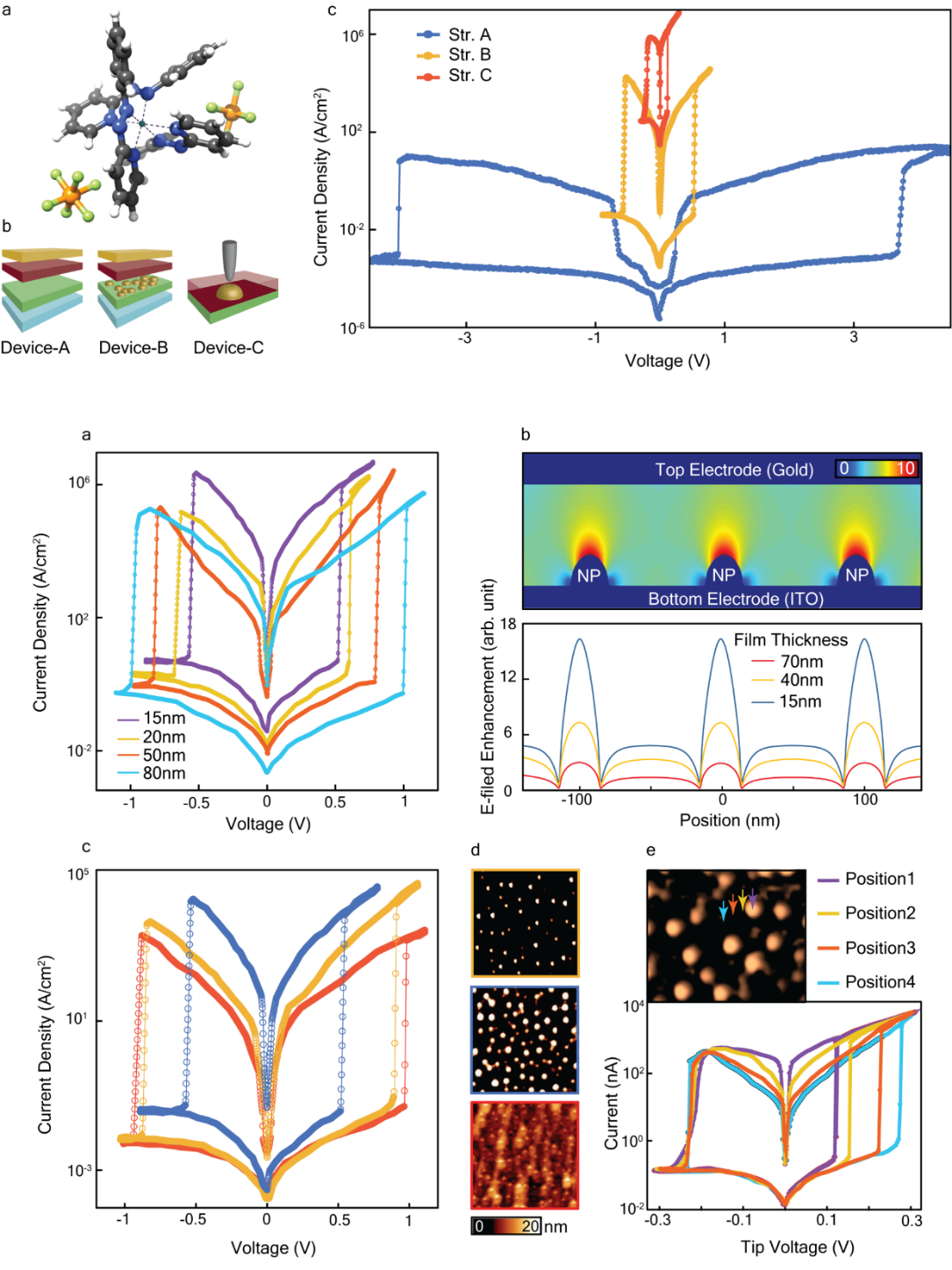 Goswami, Sreetosh, et al. Nature materials 16.12 (2017): 1216.
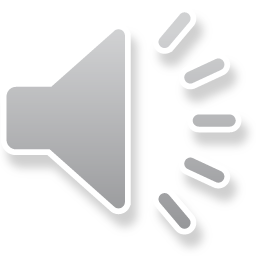 Current Evolution in Patterned Electrodes
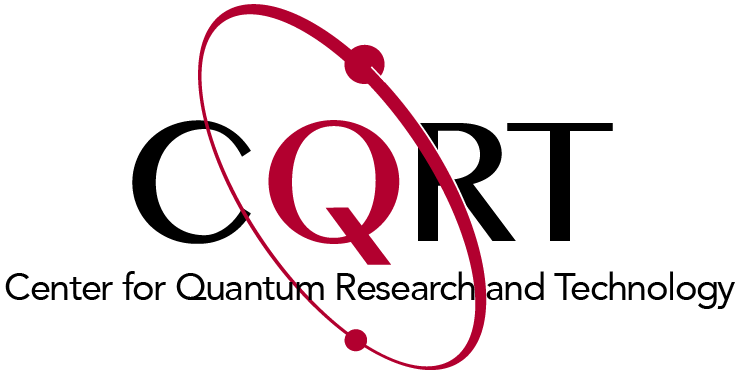 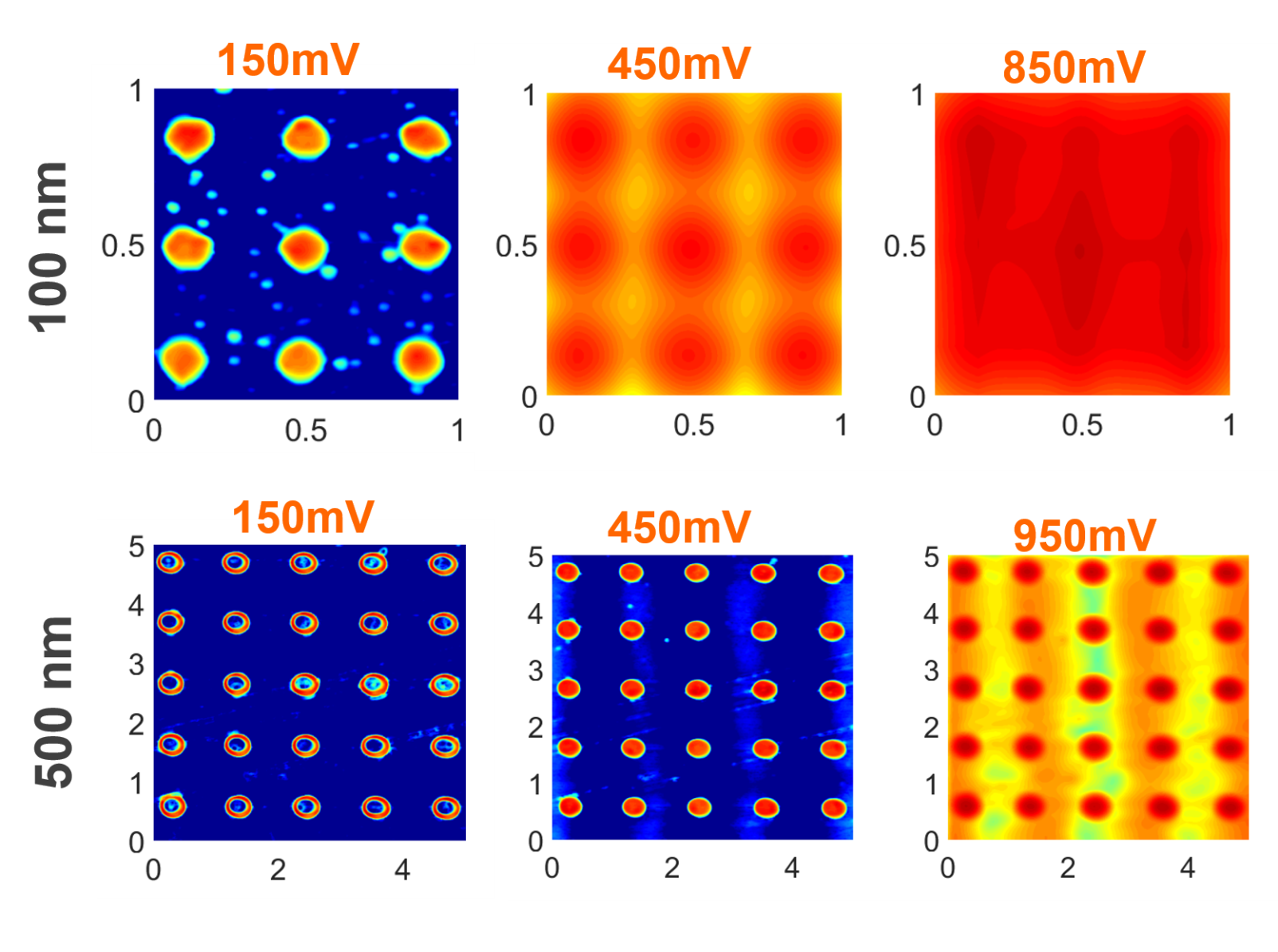 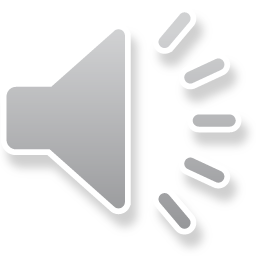 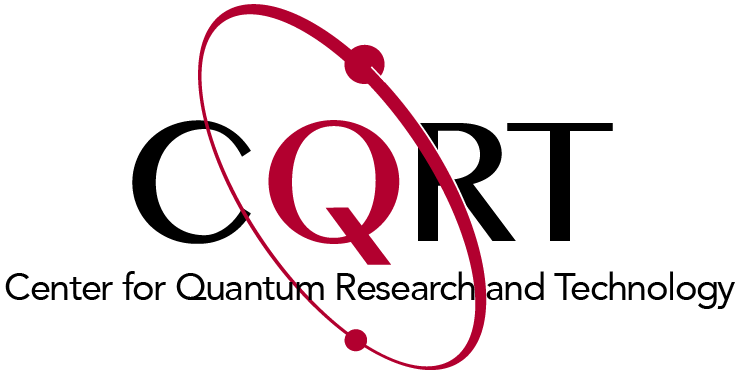 Dynamics and Endurance
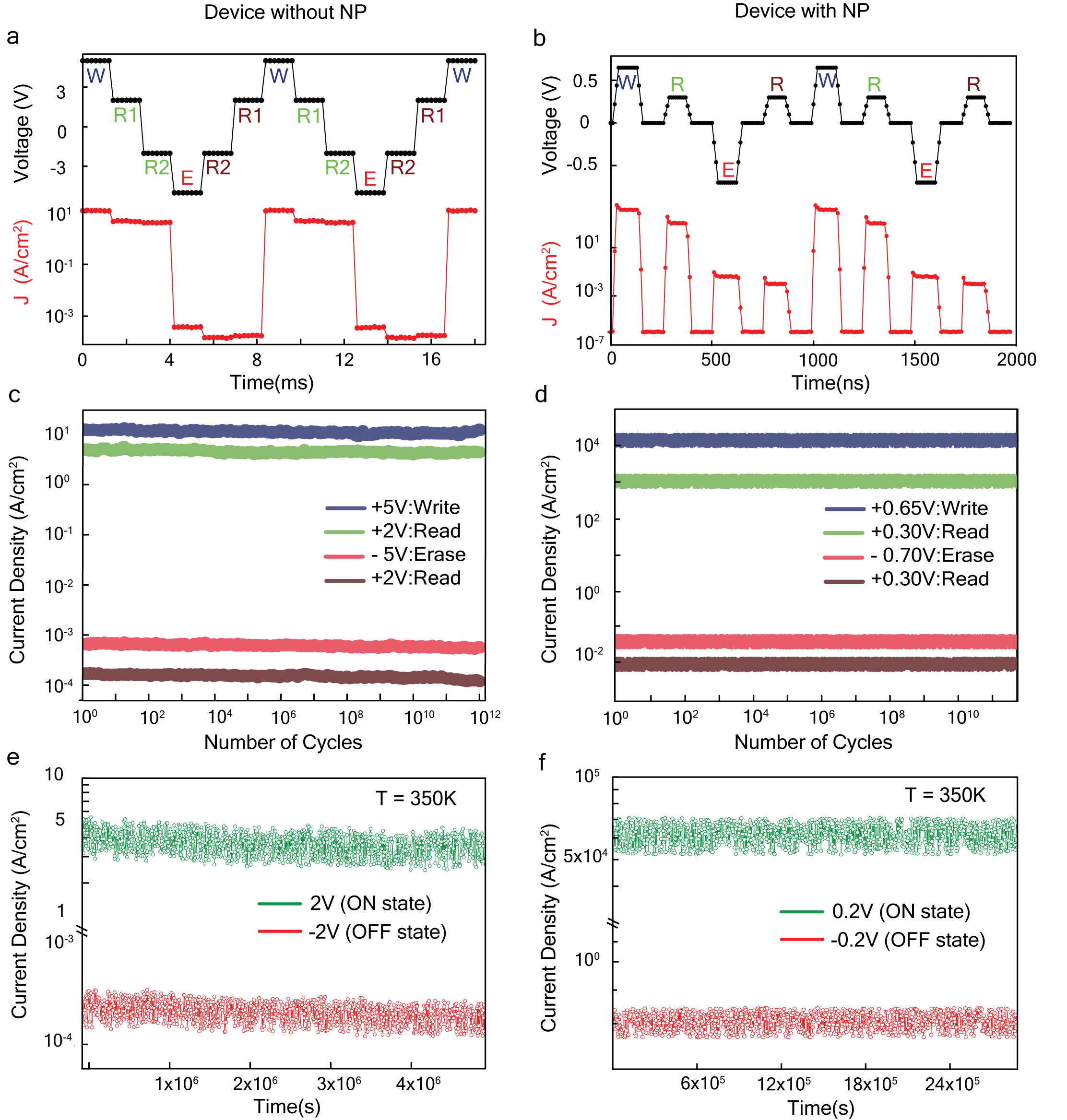 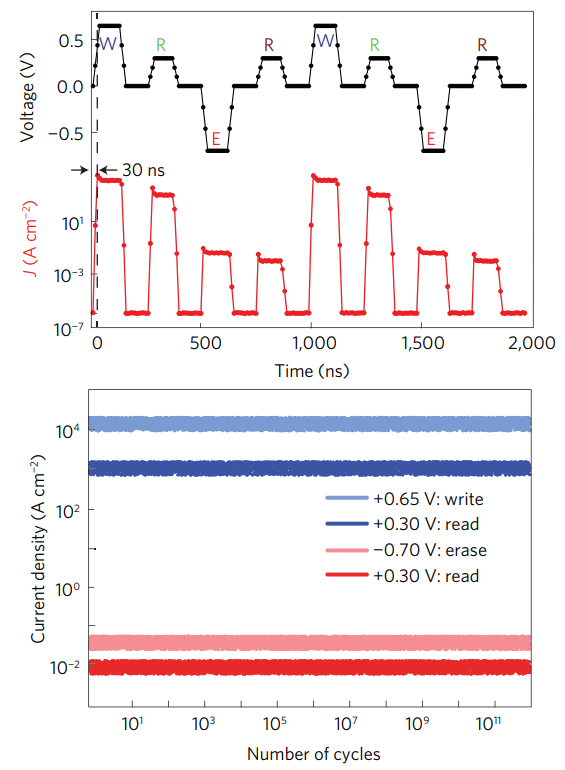 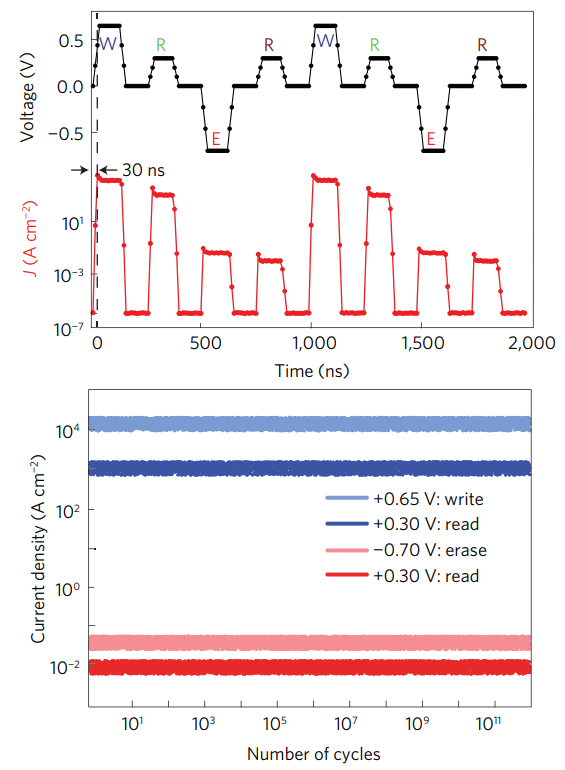 Goswami, Sreetosh, et al. Nature materials 16.12 (2017): 1216
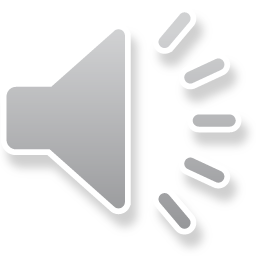 …and it beats all metrics
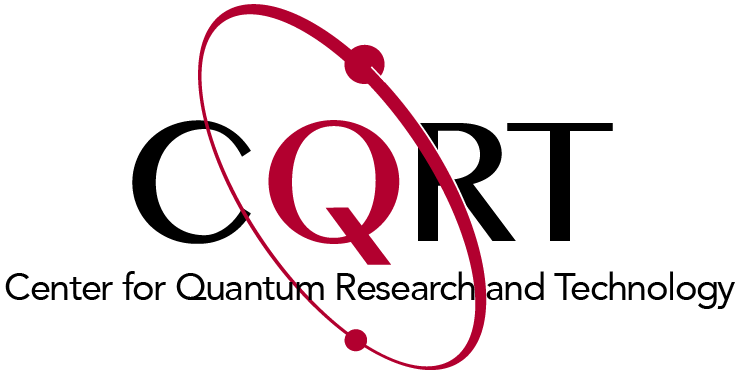 The devices work without degradation between -40C to 80C
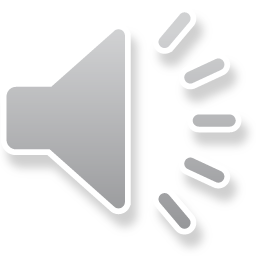 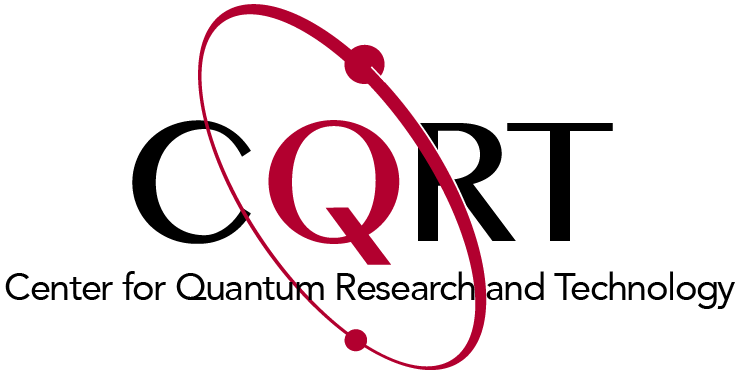 The Optimized Device
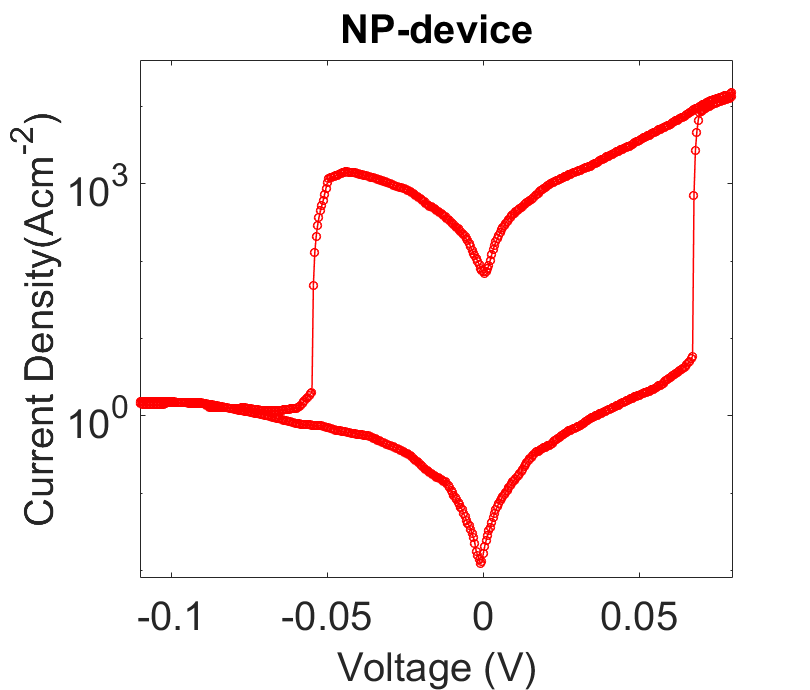 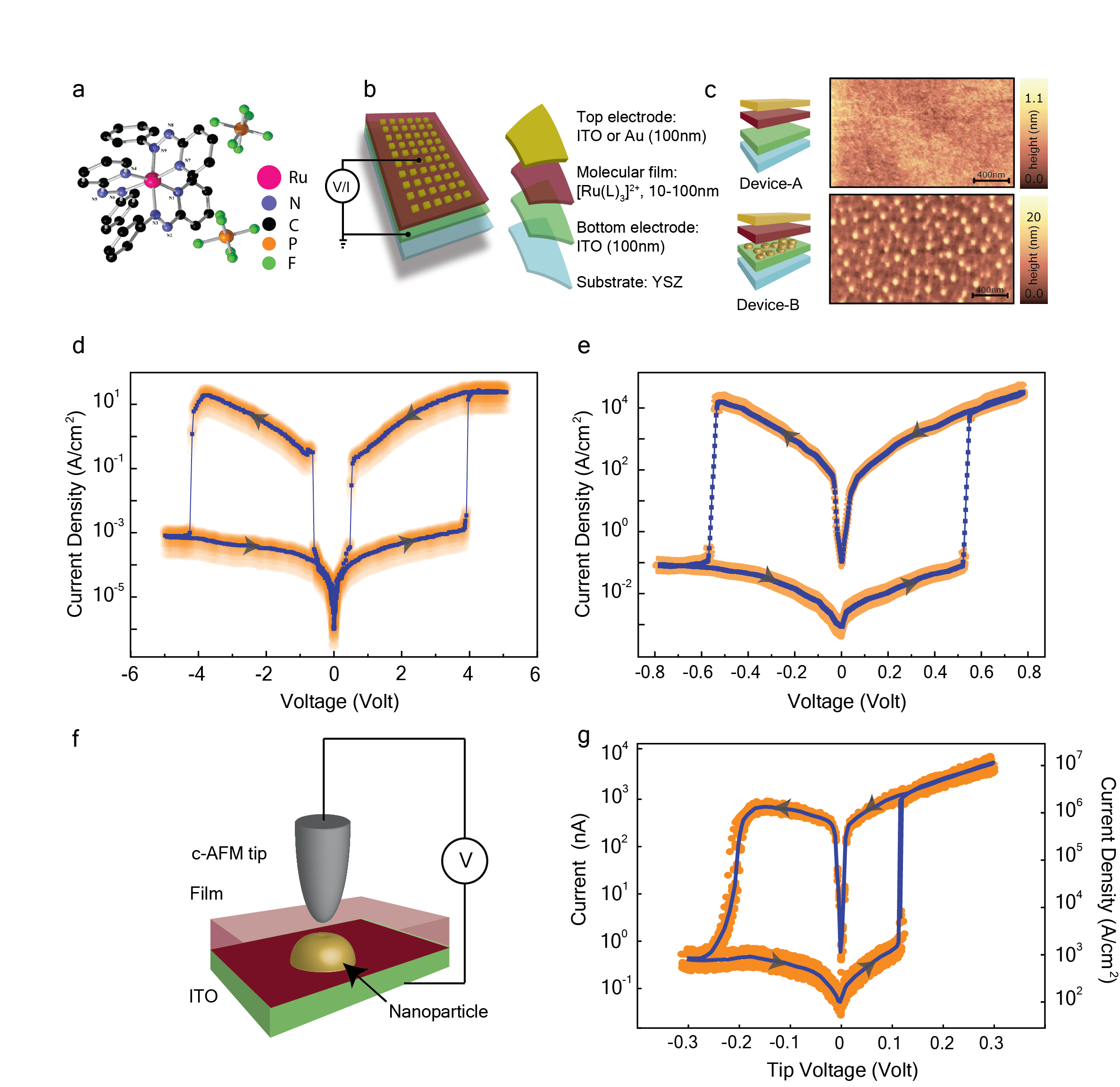 Switching energy
ION x VON x tswitching
(3x10-9A) x 0.07V x (5x10-9s)
=1aJ !!
16
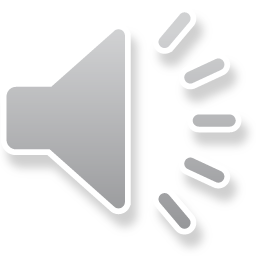 100% Spatially Uniform Switching
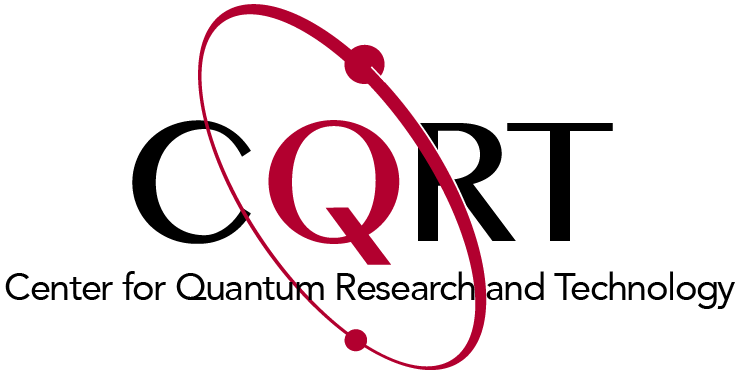 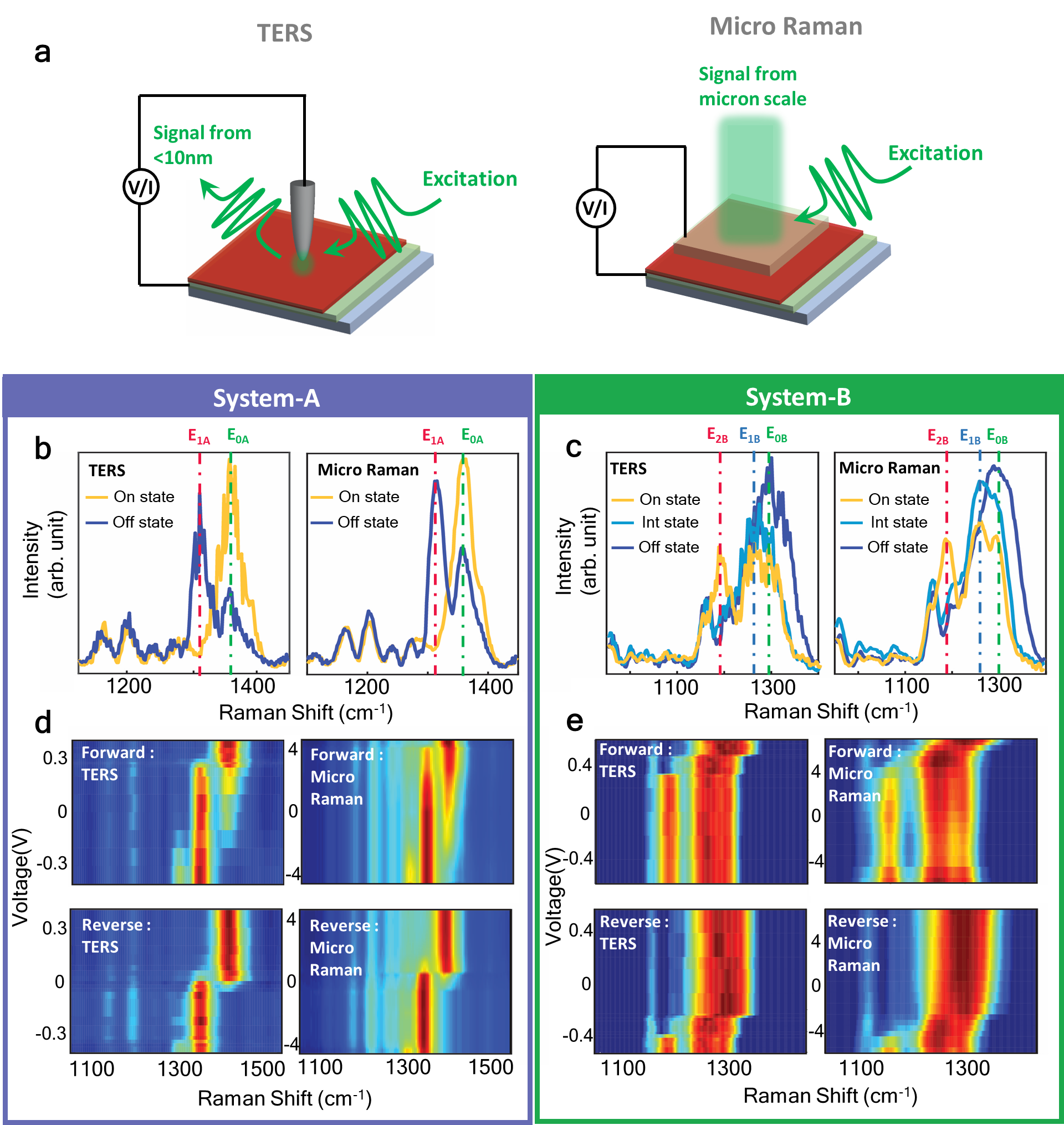 Switching Uniformity
System-B
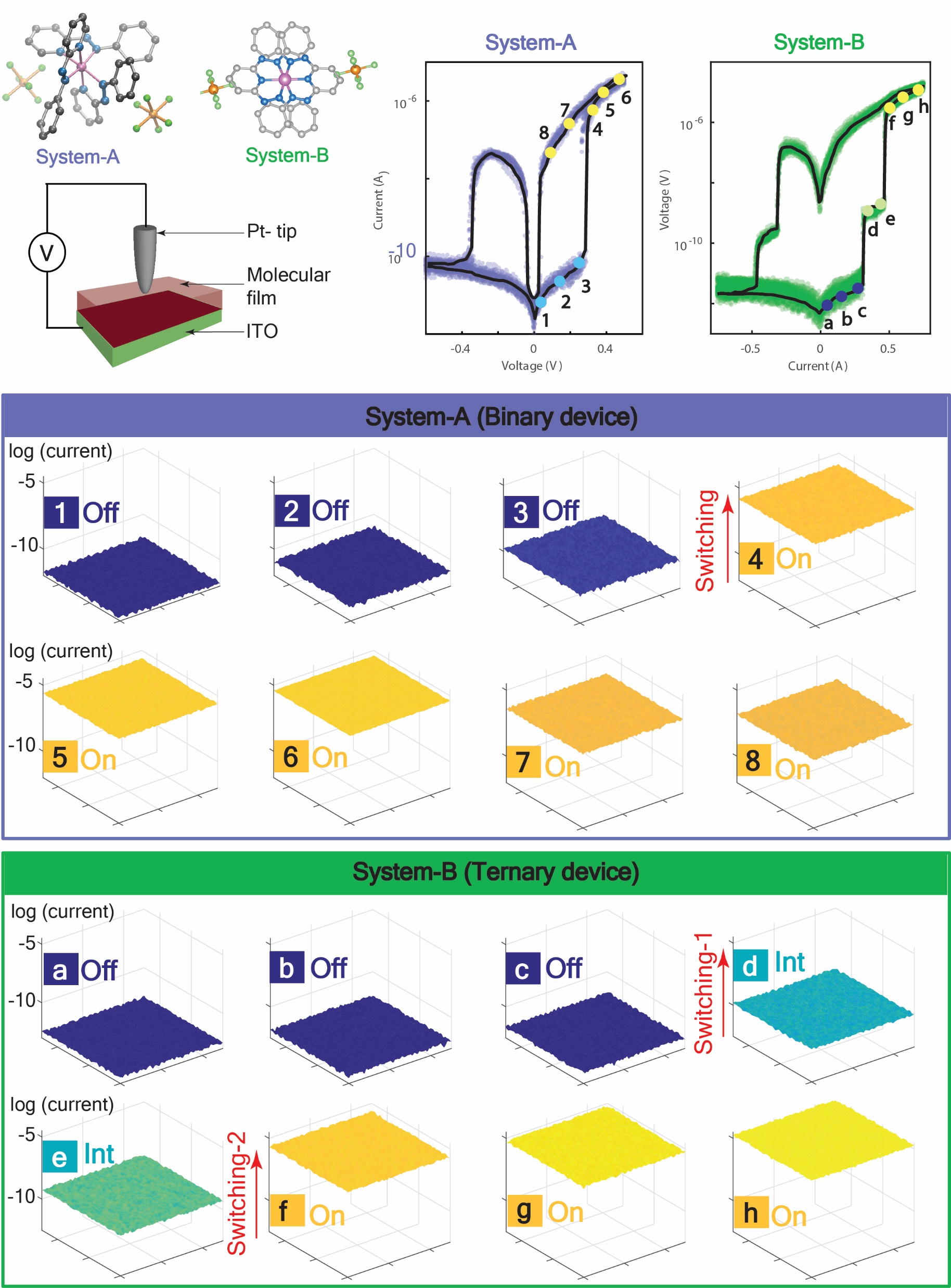 System-A
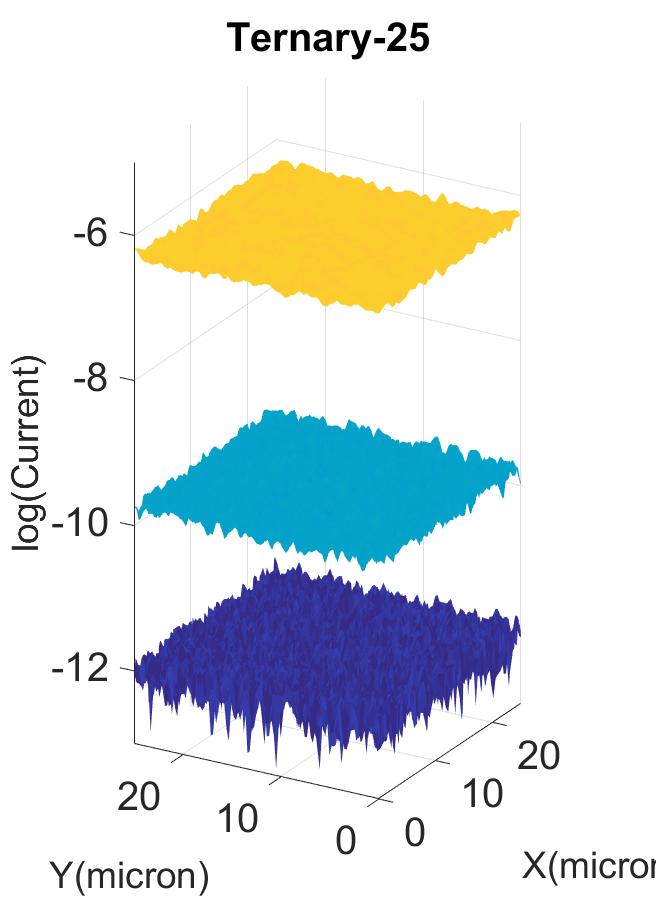 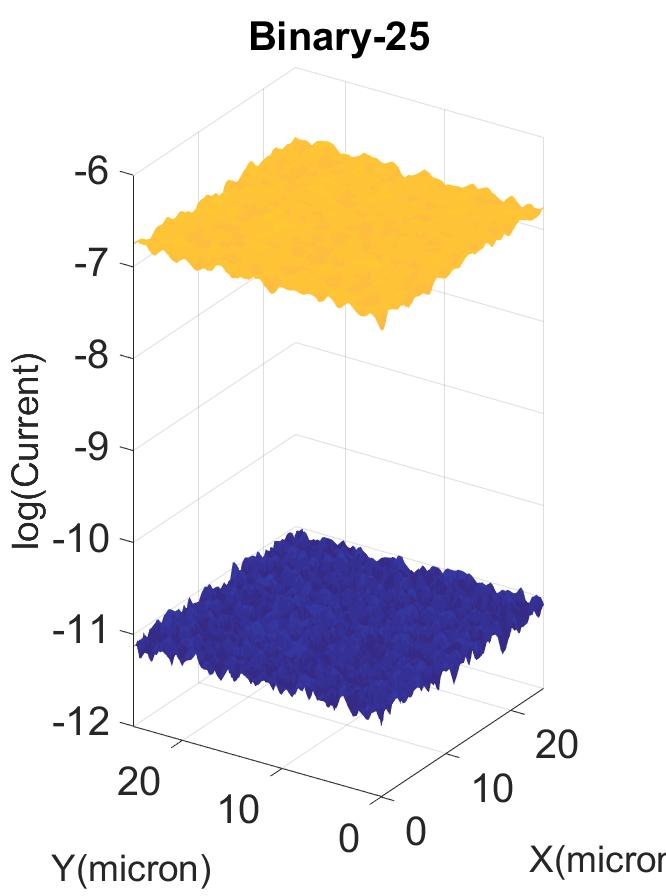 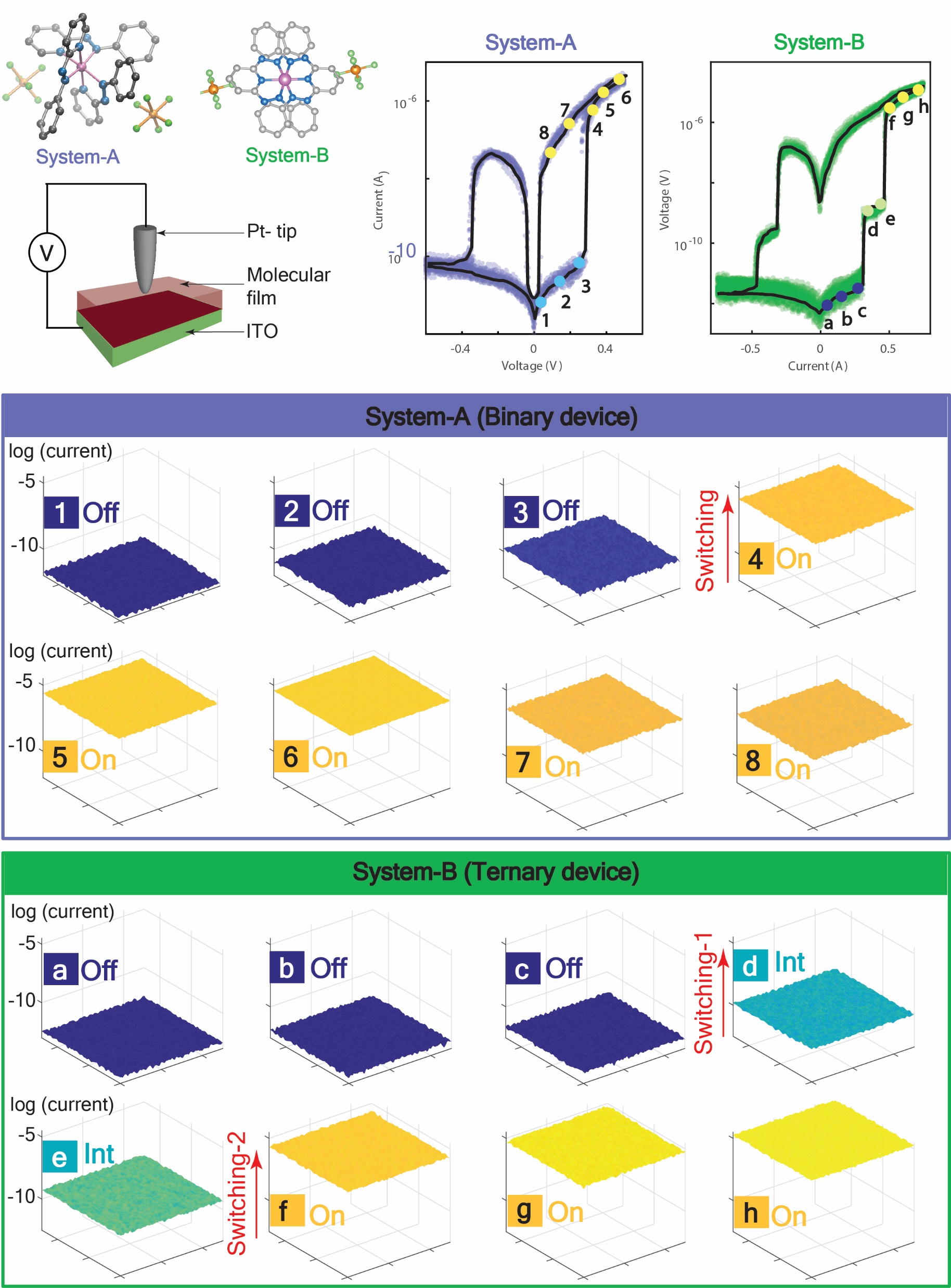 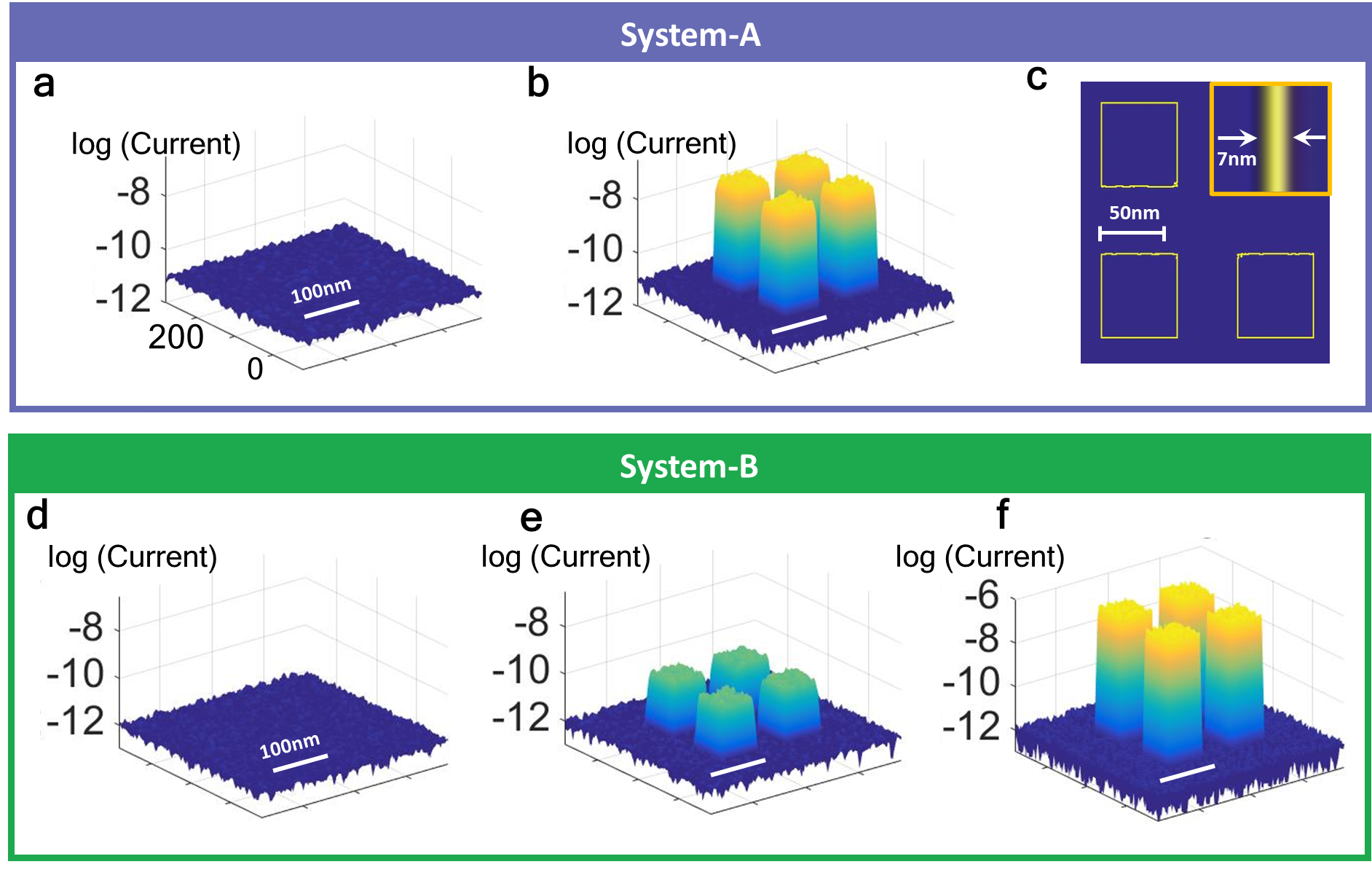 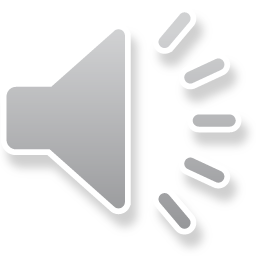 Goswami, Sreetosh, et al. Advanced Materials (2020): 2004370.
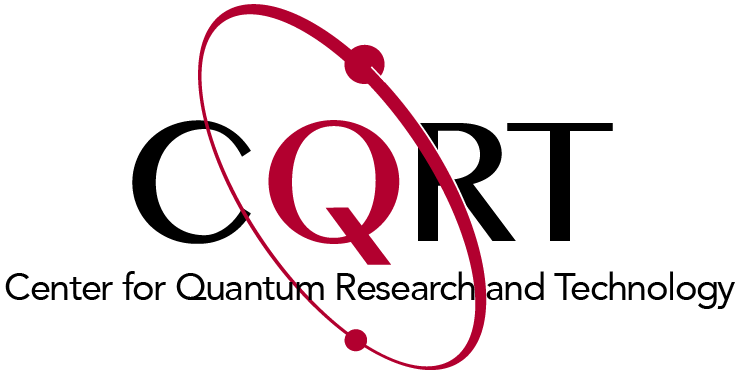 OUTLINE
Rationale for Low Energy Switching and Brain- like electronics
Organic Approach to an ultra-low Energy Memory
Neuronal memory functions
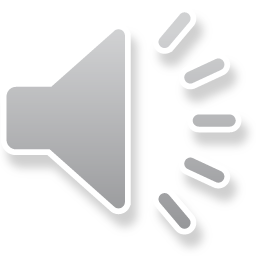 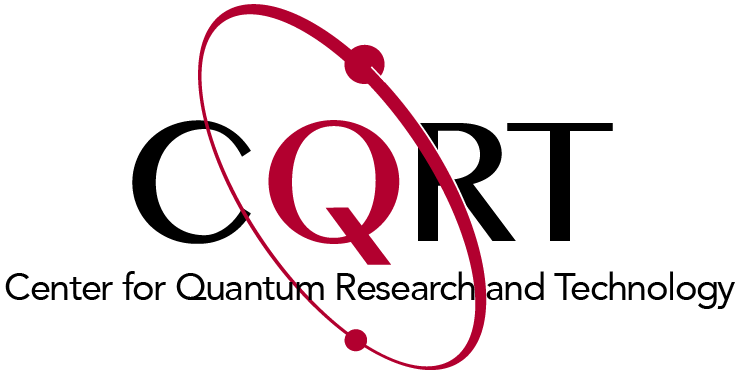 A Ternary memory
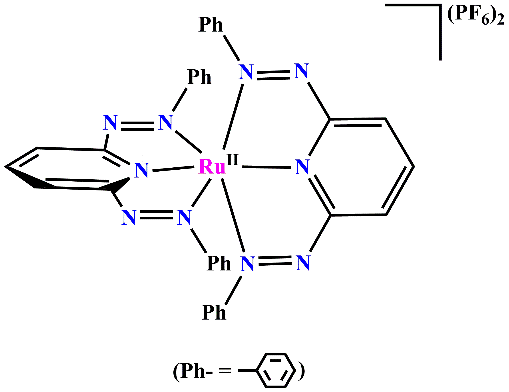 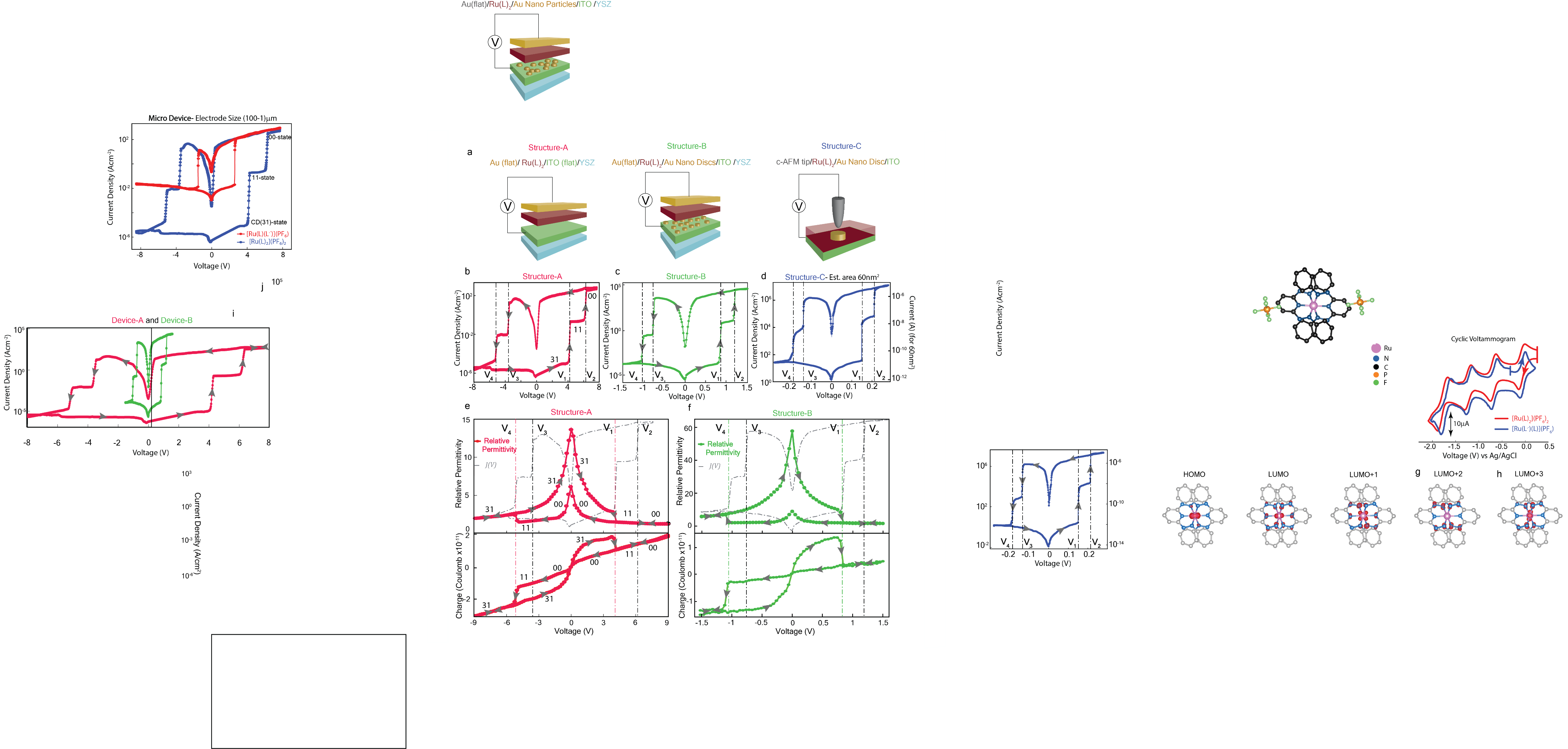 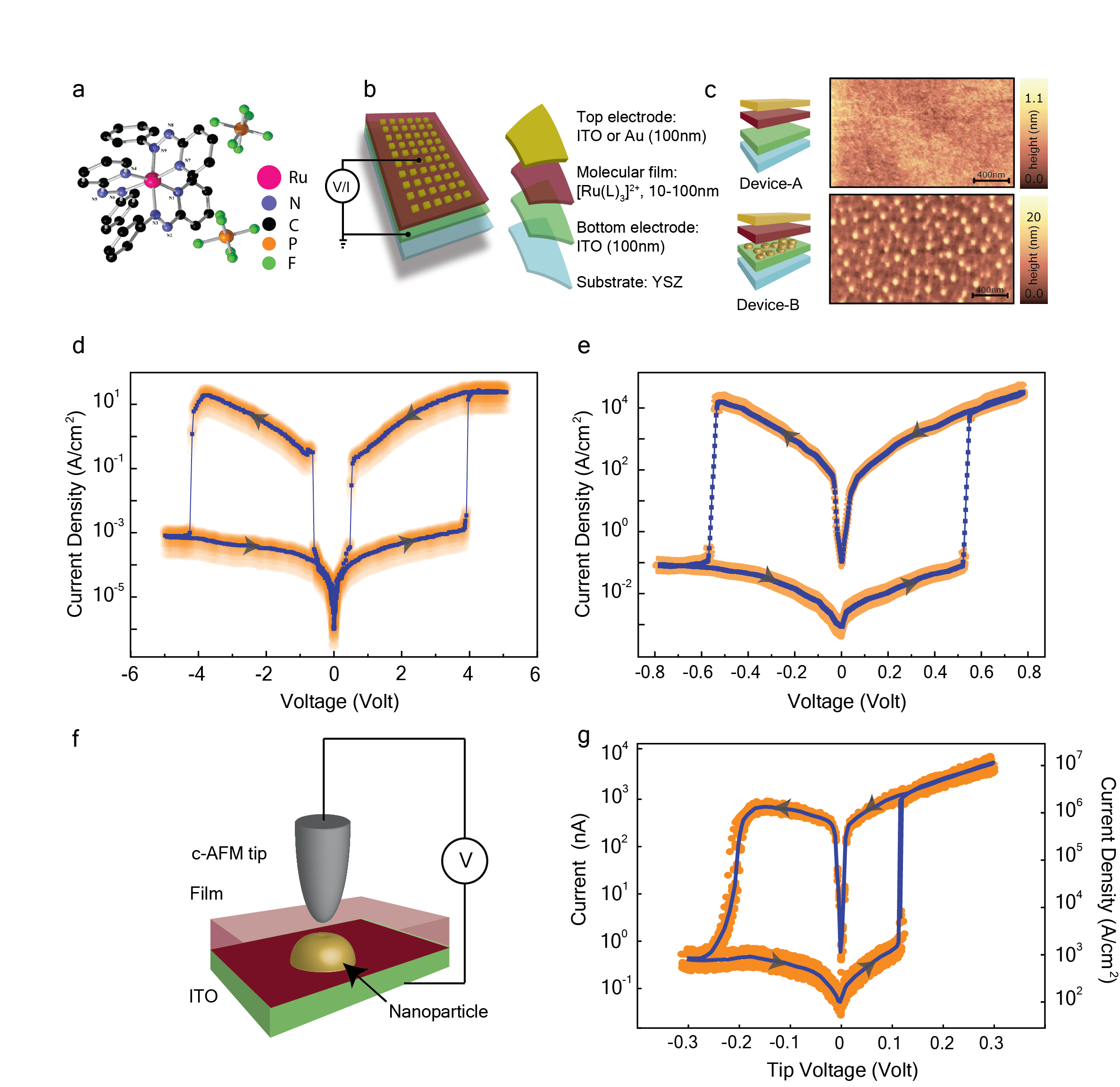 S. Goswami et al., Nature Nanotechnology, 4/3/2020
19
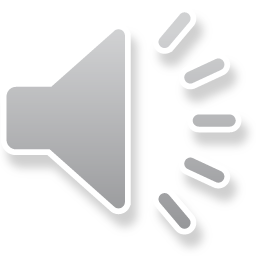 [Speaker Notes: Molecule 
Sandwiched structure 
Ternary memristor 
Three discrete states with non-volatility is unique and has implications – don’t have time to talk]
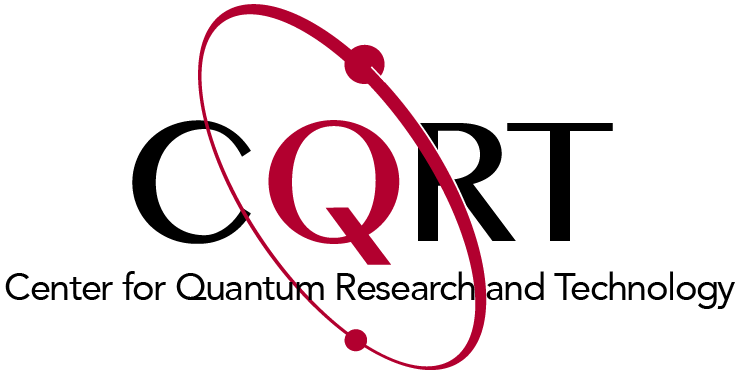 The CD State
S. Goswami et al., Nature Nanotechnology, 4/3/2020
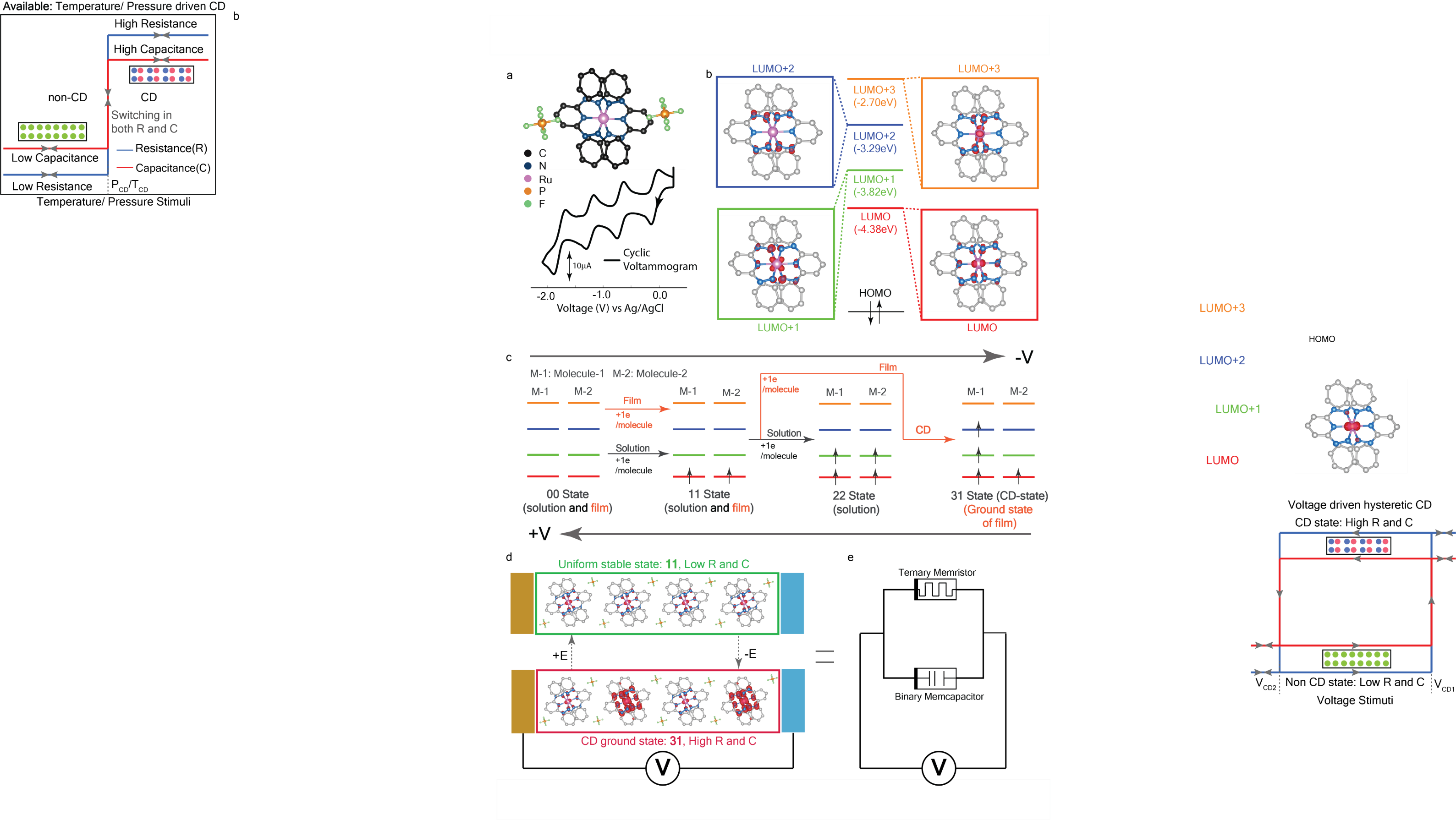 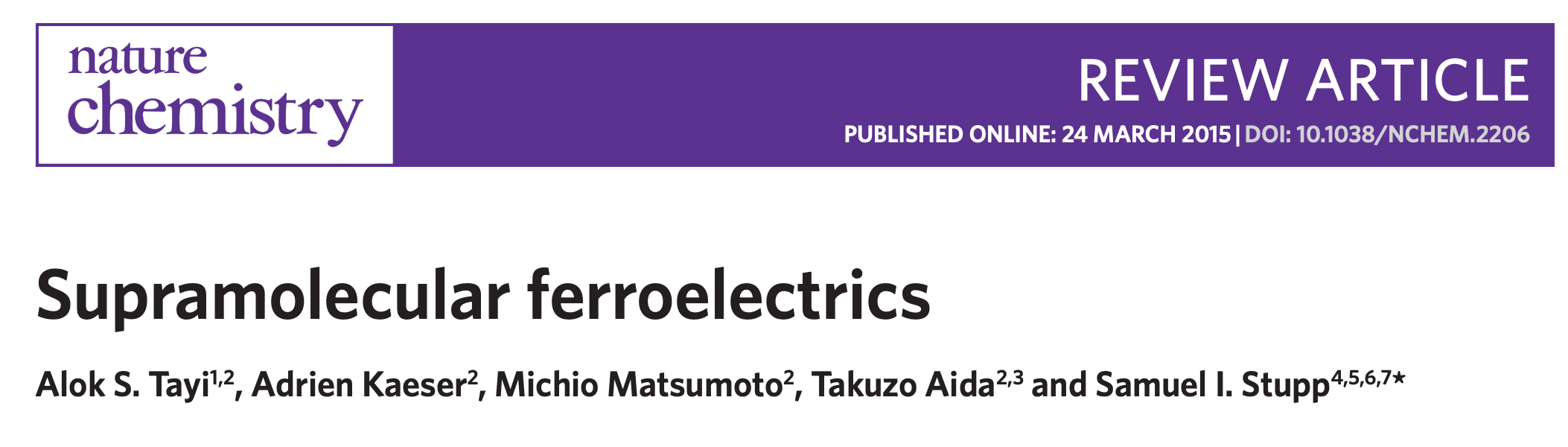 20
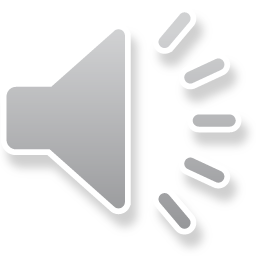 [Speaker Notes: Capacitance should change by forming supramolecular dipoles]
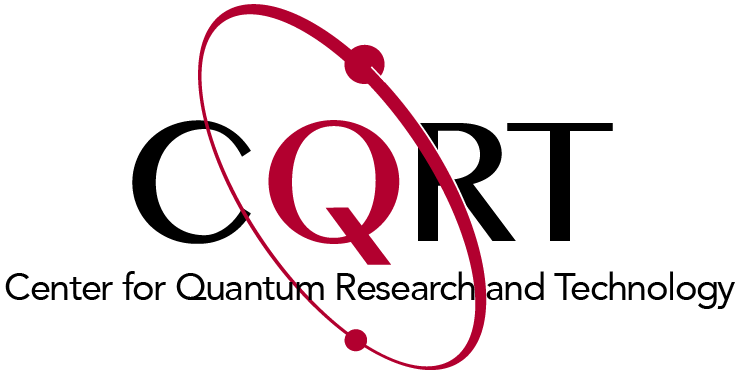 Memcapacitor
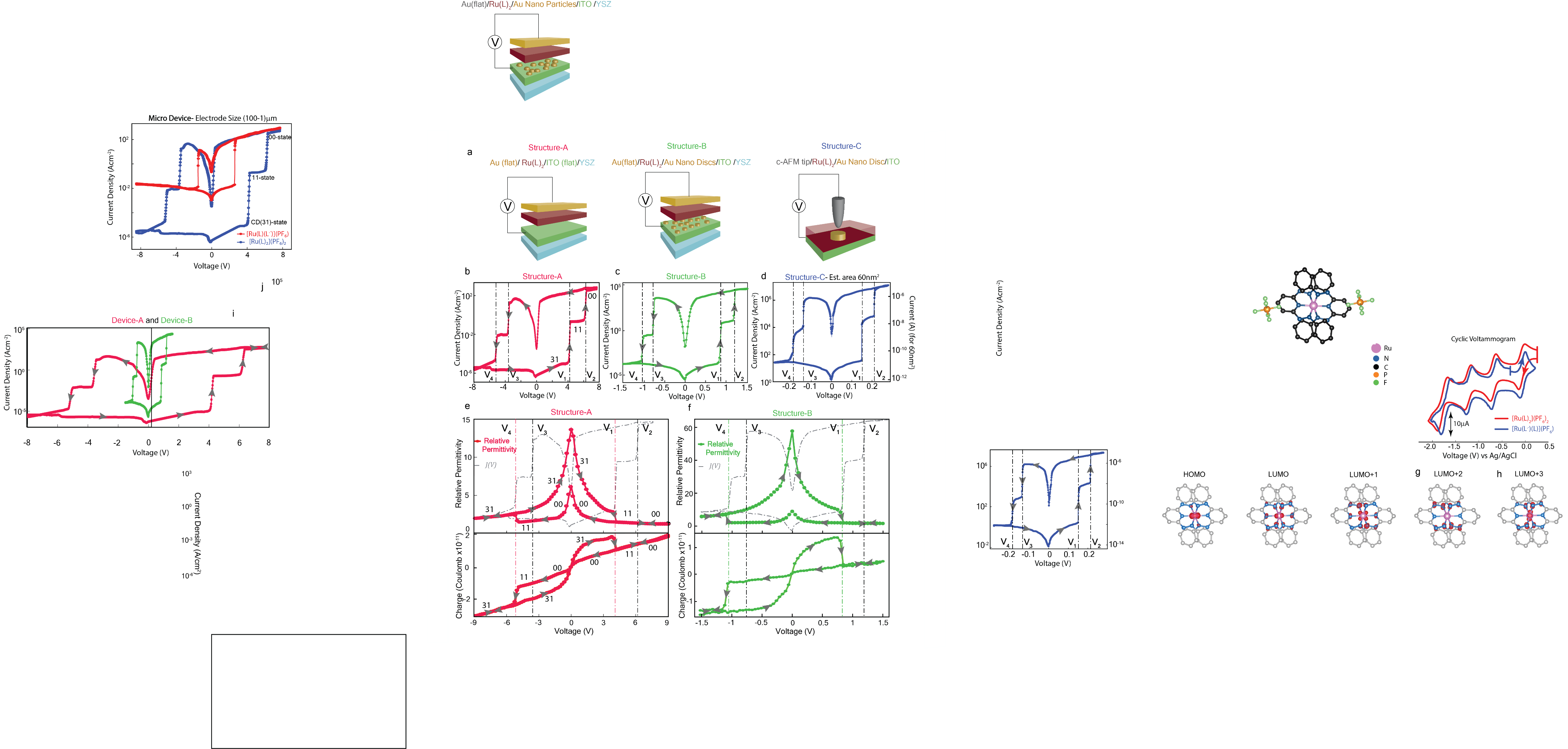 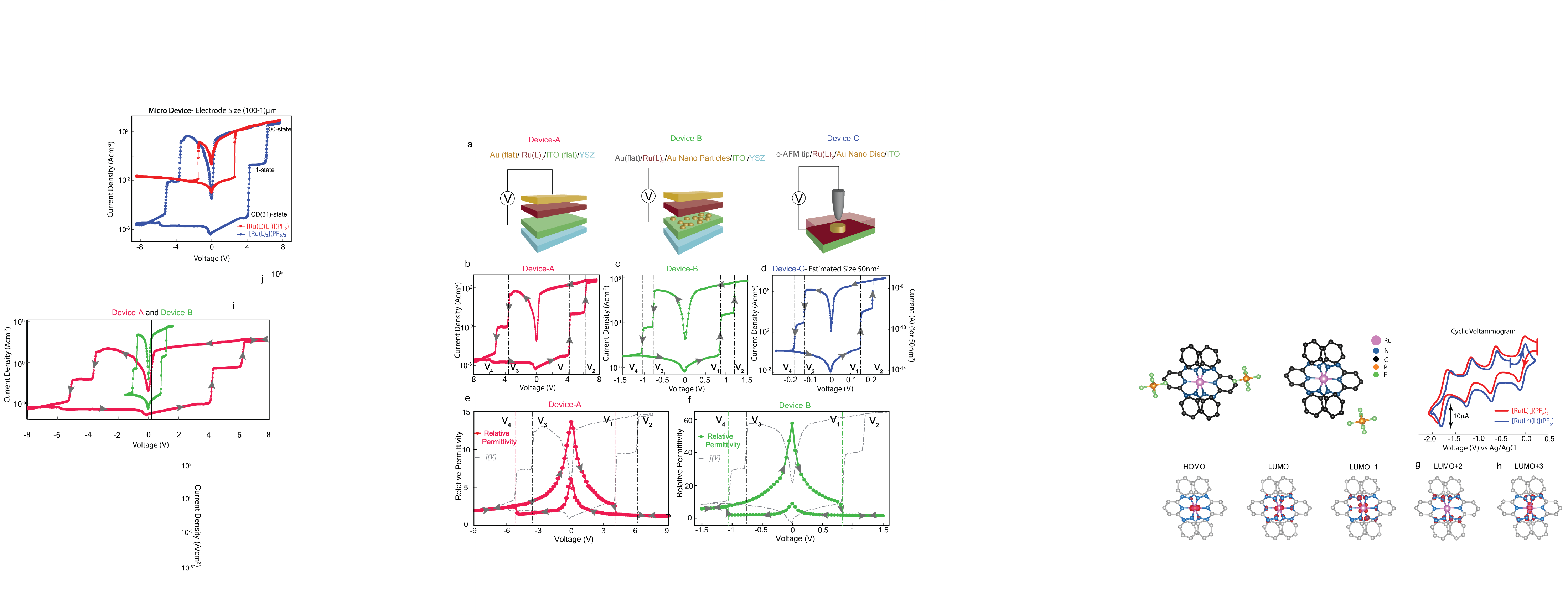 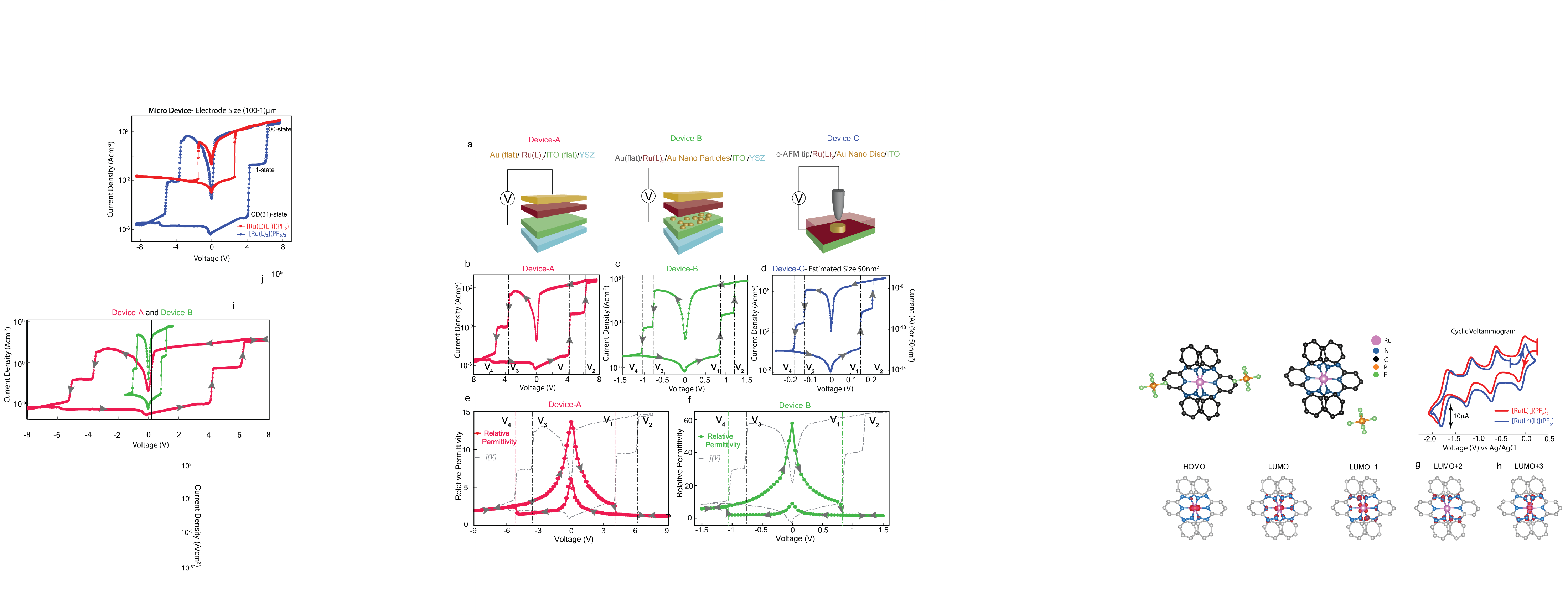 21
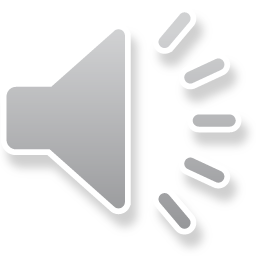 [Speaker Notes: Here you go – memcapacitor 
Parallel to memristor 
Only during CD – not the other transition]
Integrate and fire – volatile regime
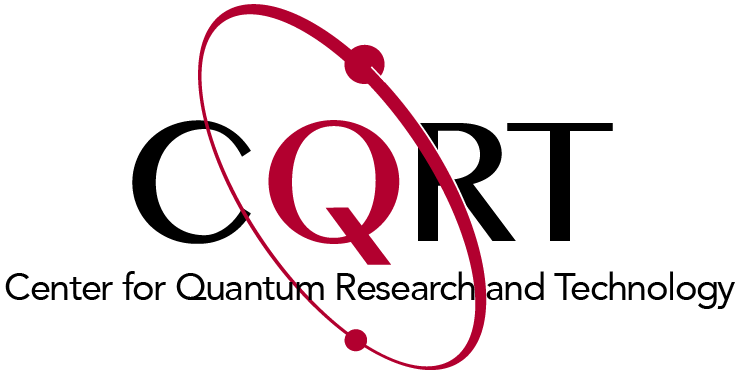 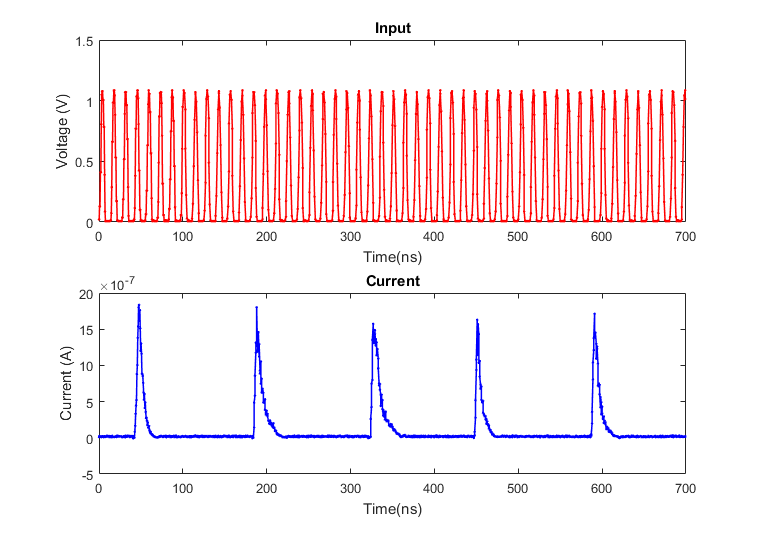 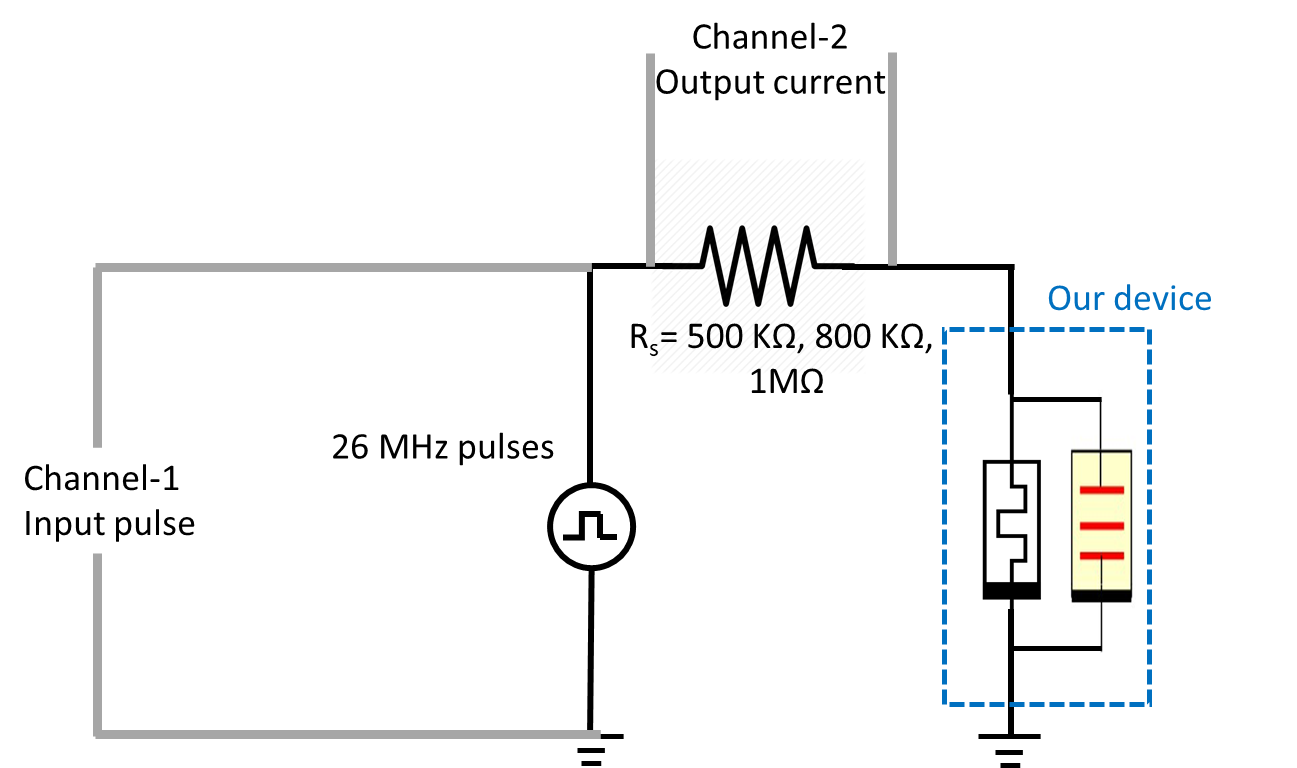 135 ns
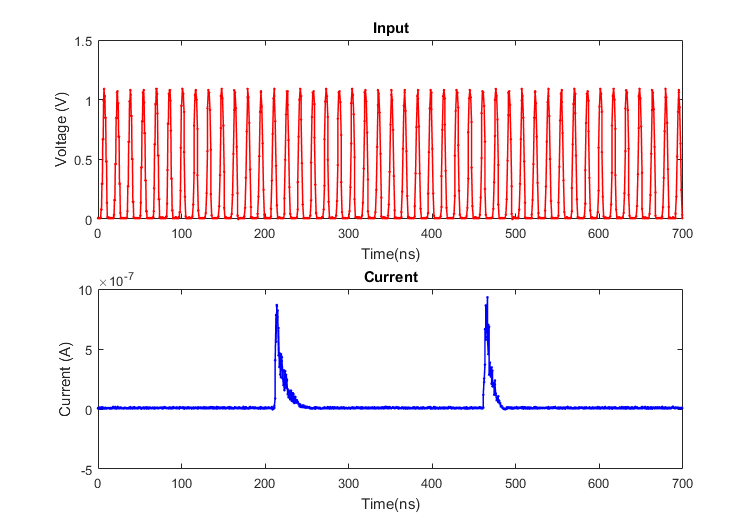 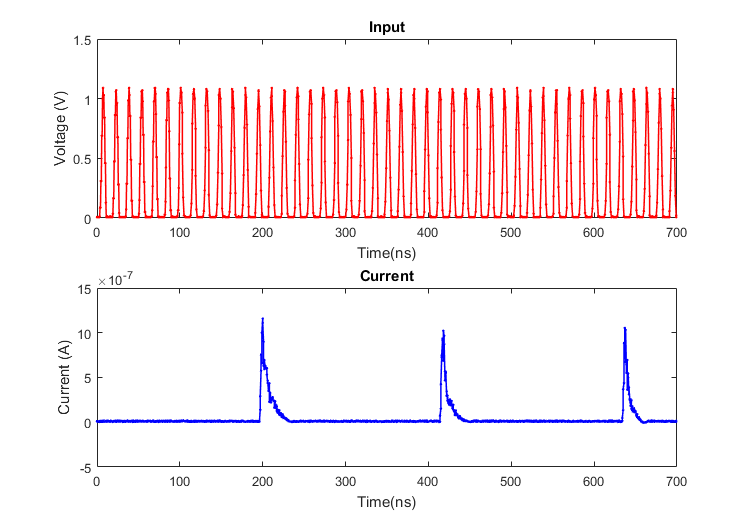 230 ns
270 ns
22
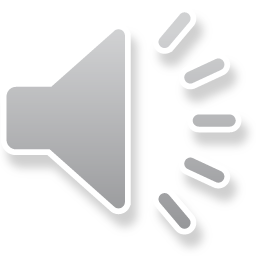 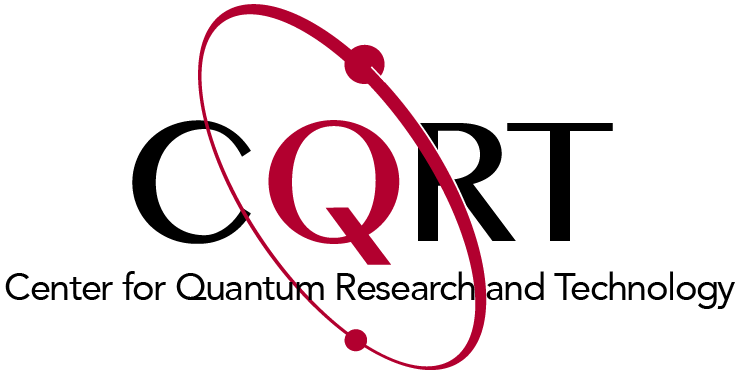 Potentiation
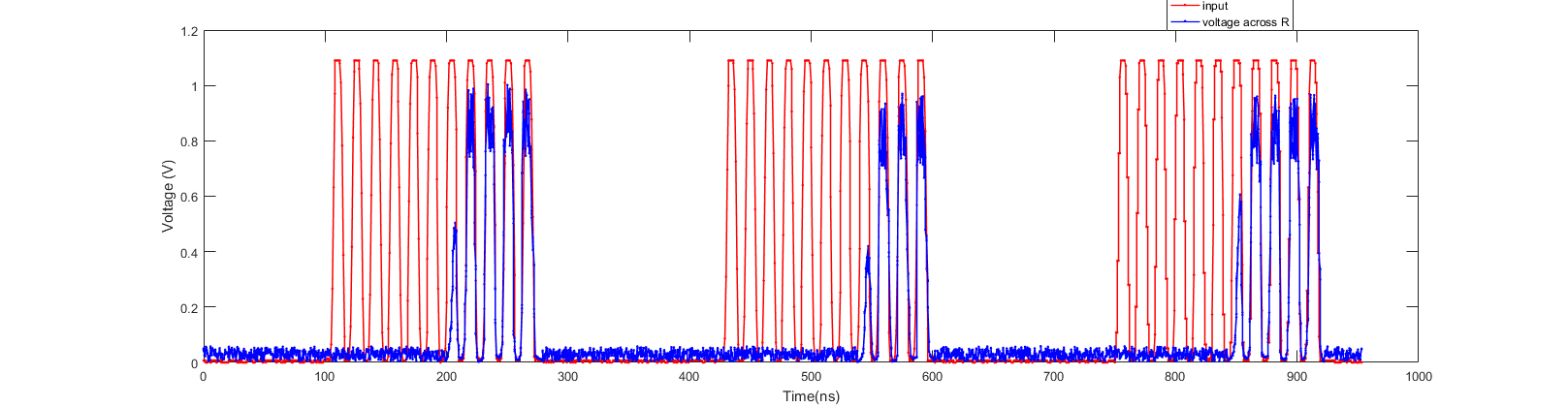 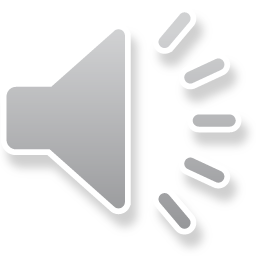 An oscillator – on the verge of instability
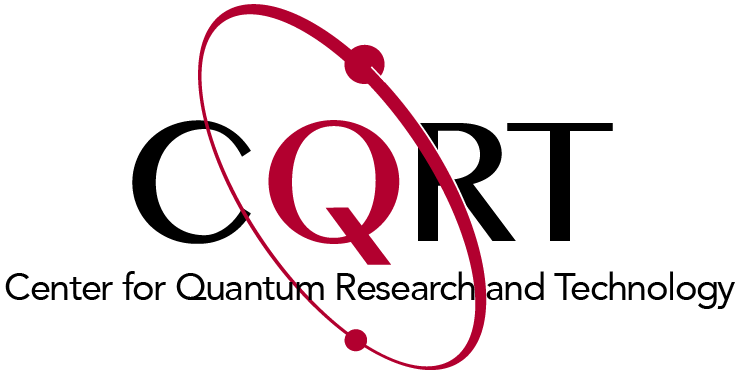 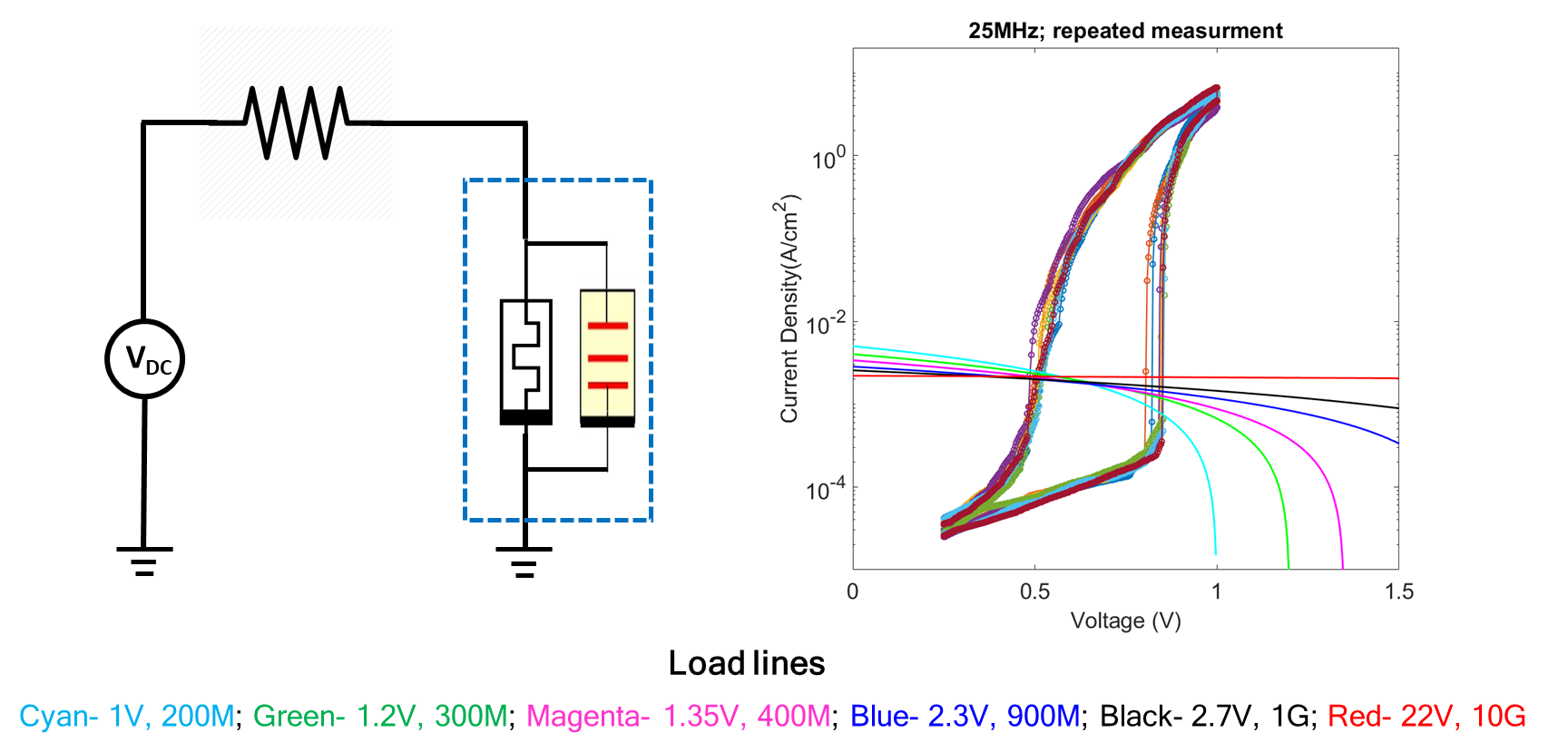 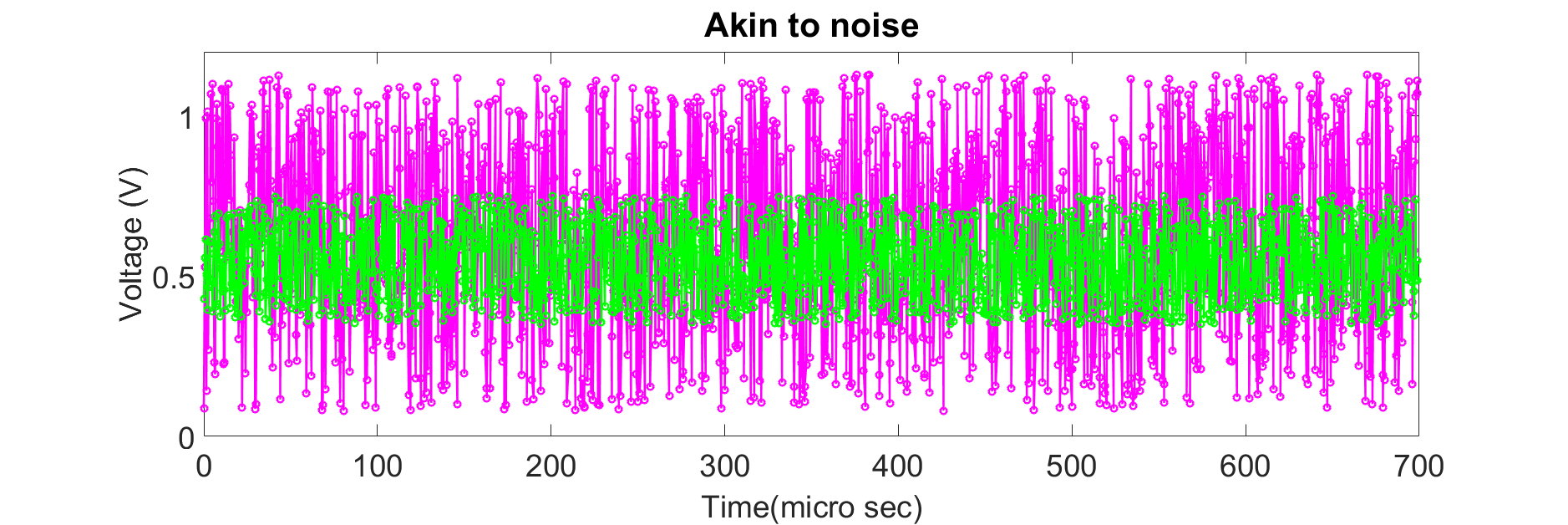 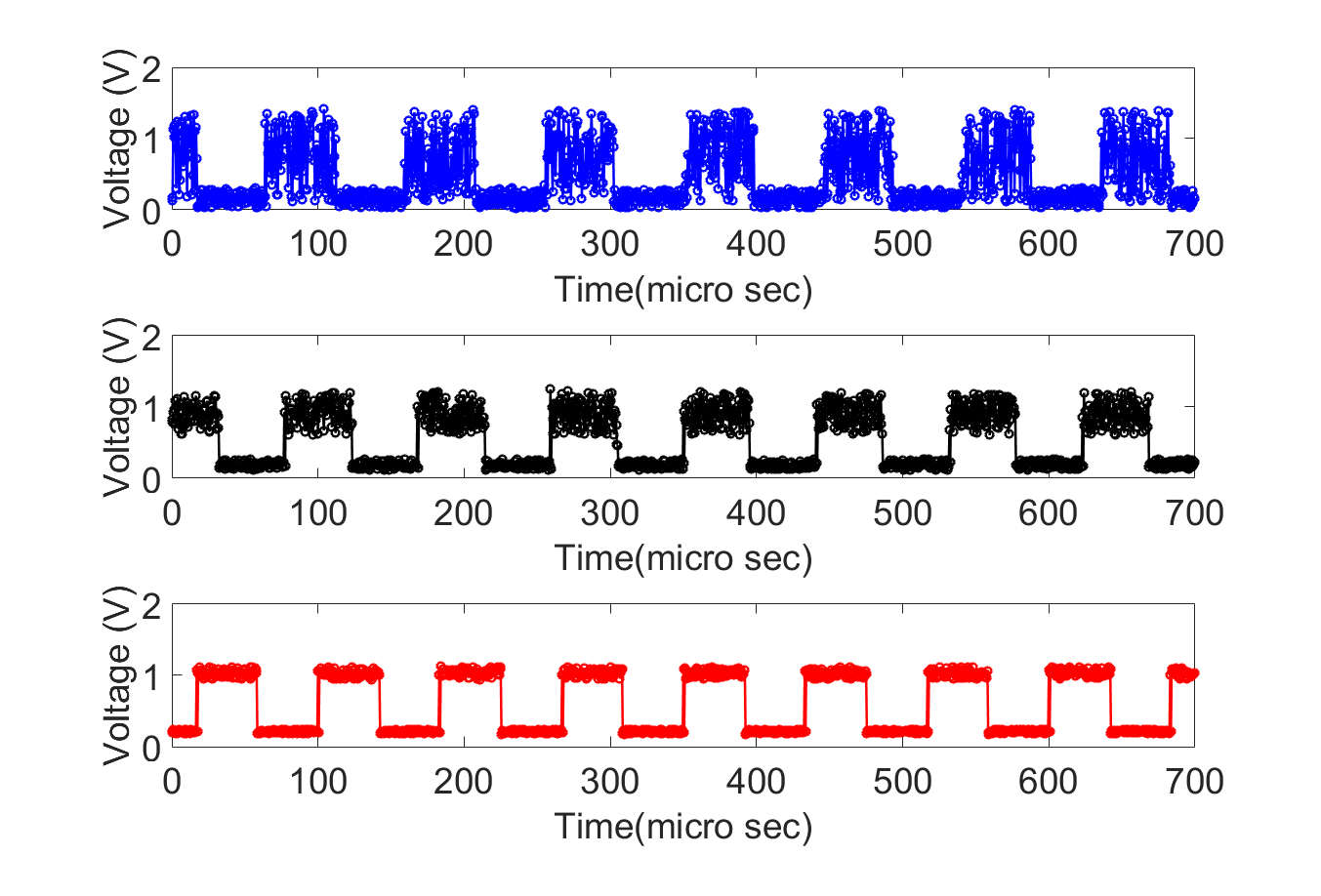 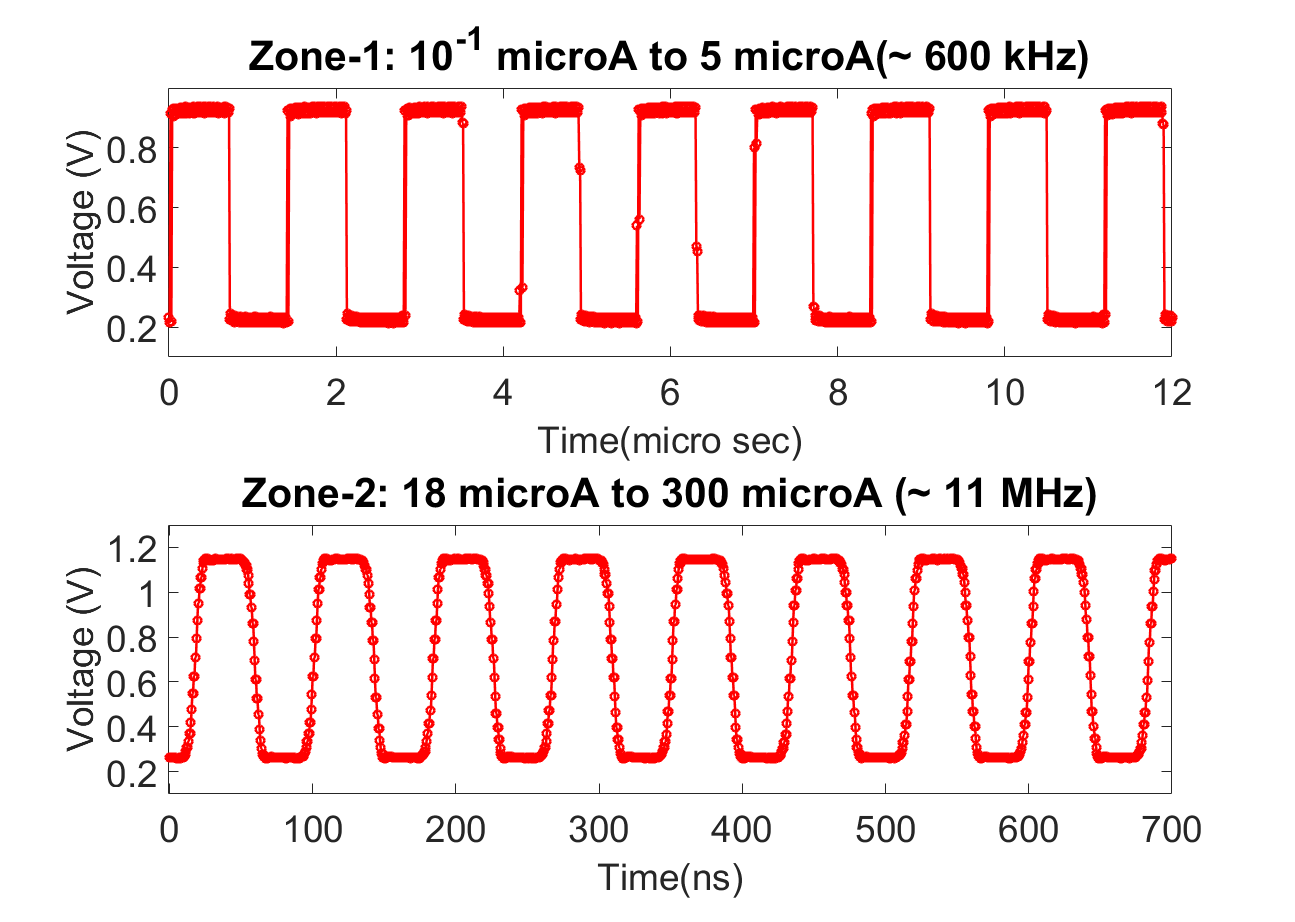 24
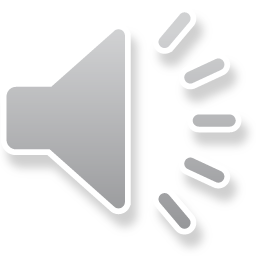 Decision Trees Within a Molecular Memristor
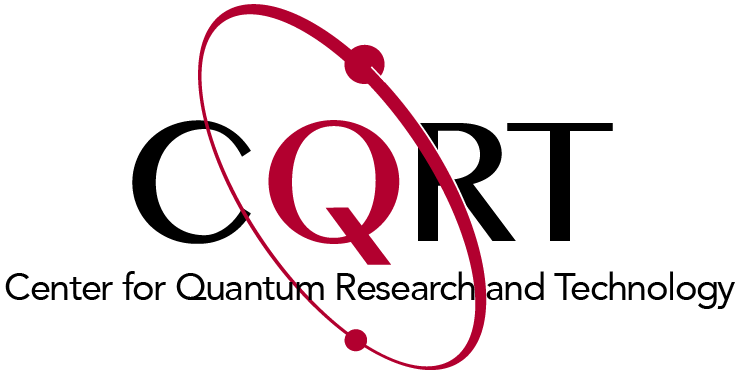 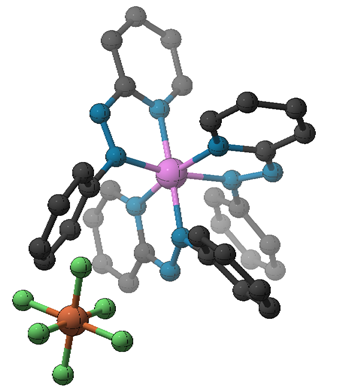 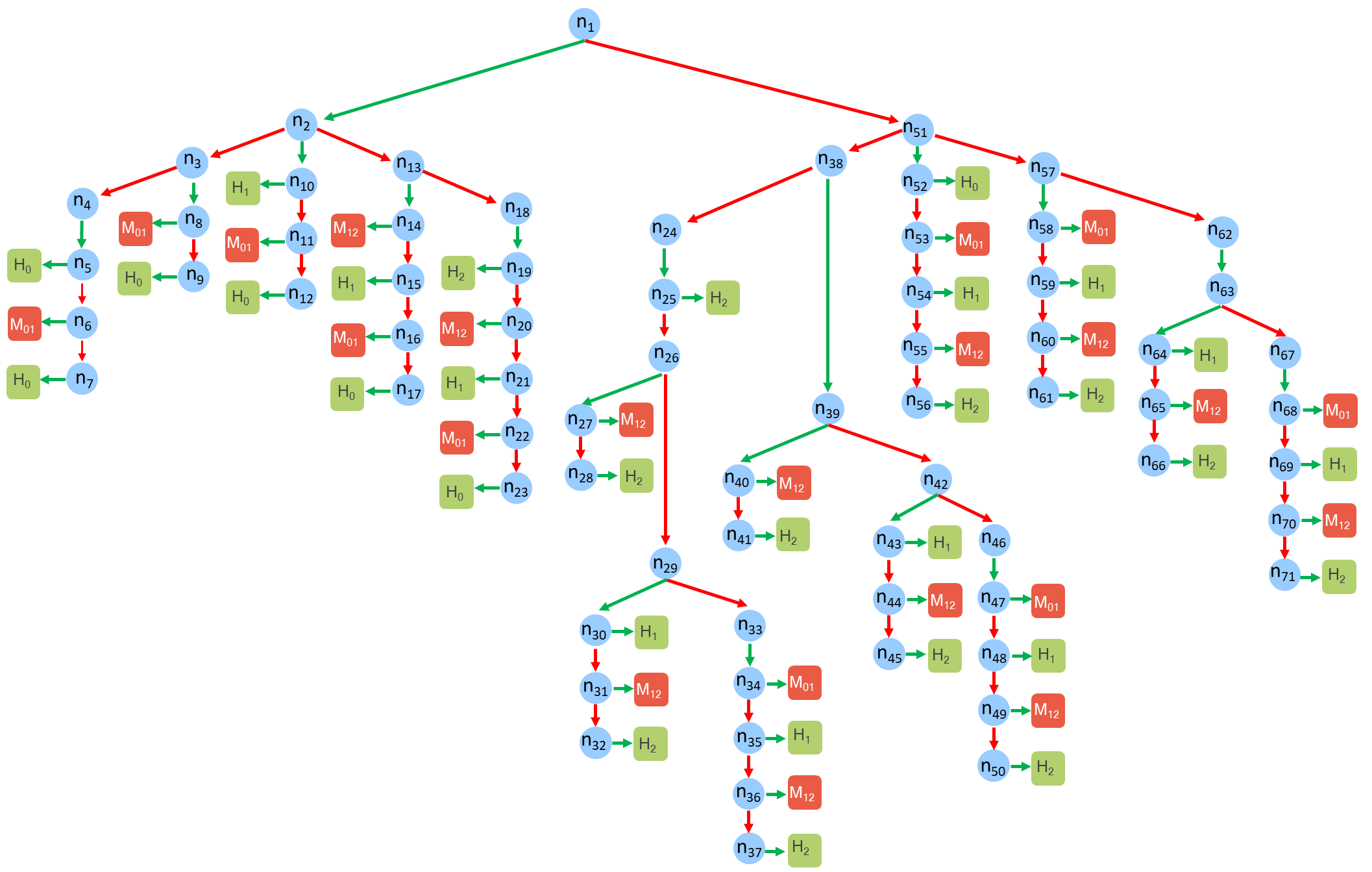 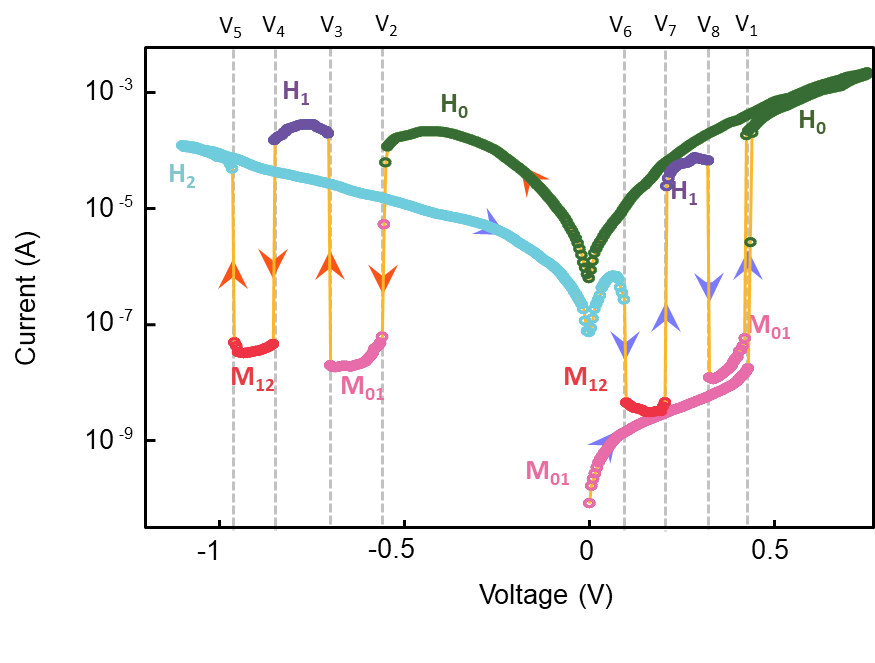 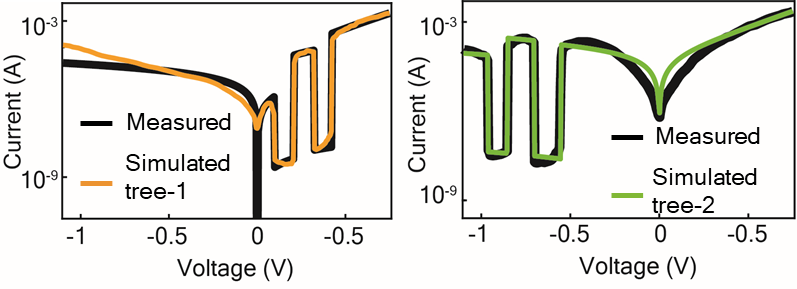 Sreetosh Goswami et al, Nature, Sep. 3, 2021
Single Stepped Decision Making
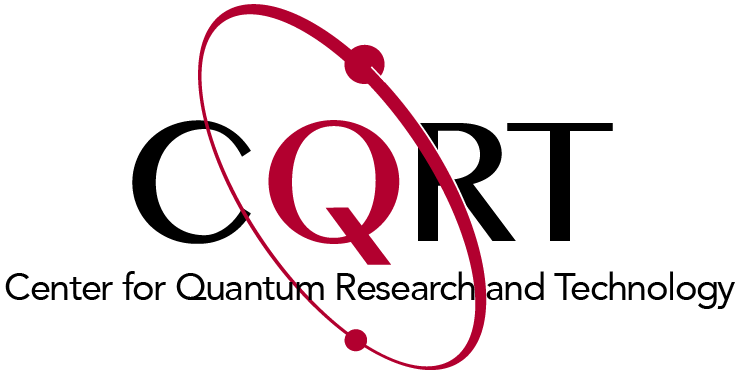 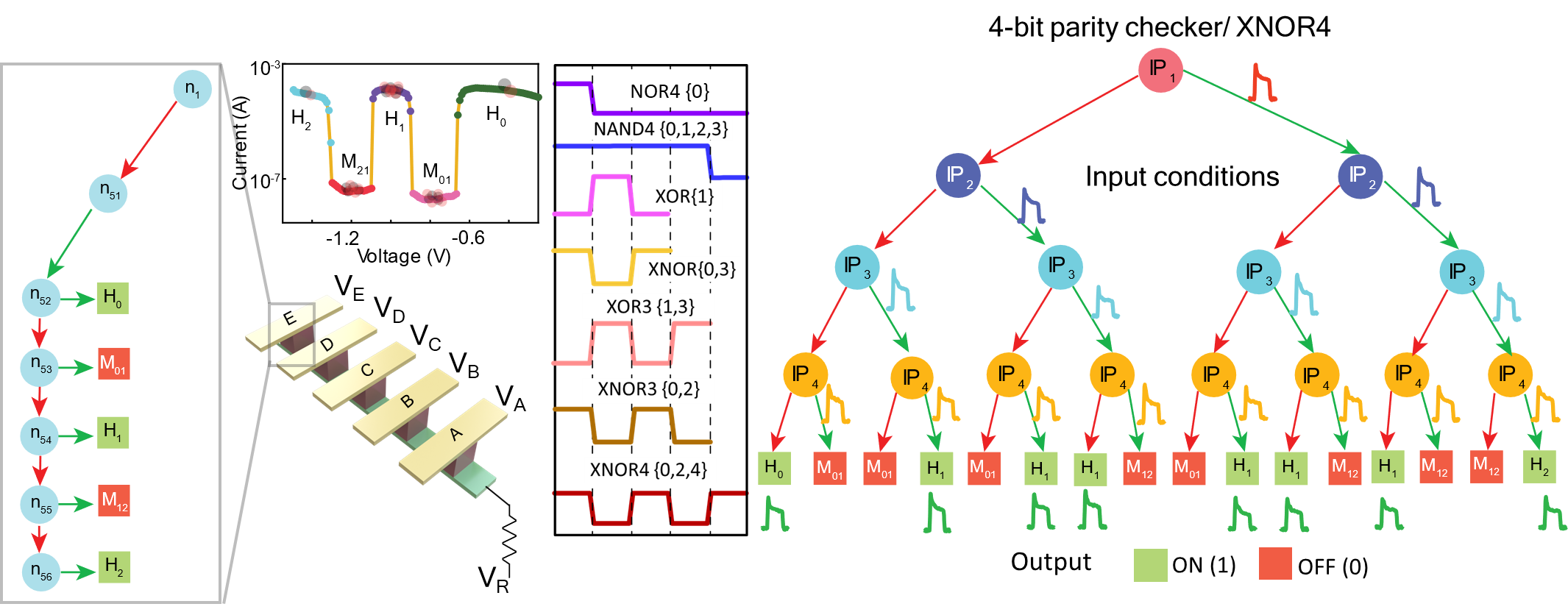 Sreetosh Goswami et al, Nature, Sep. 3, 2021
Reconfigurability
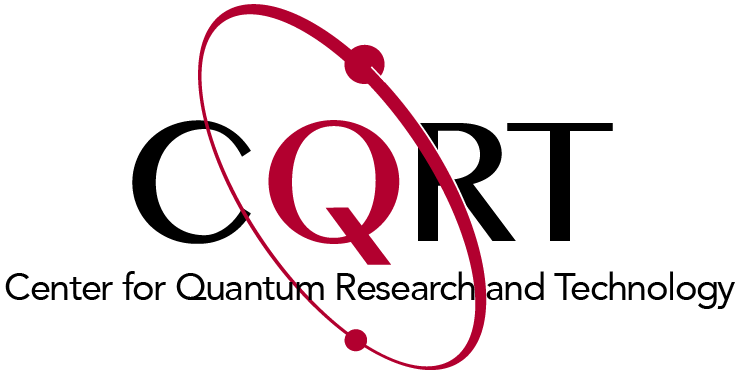 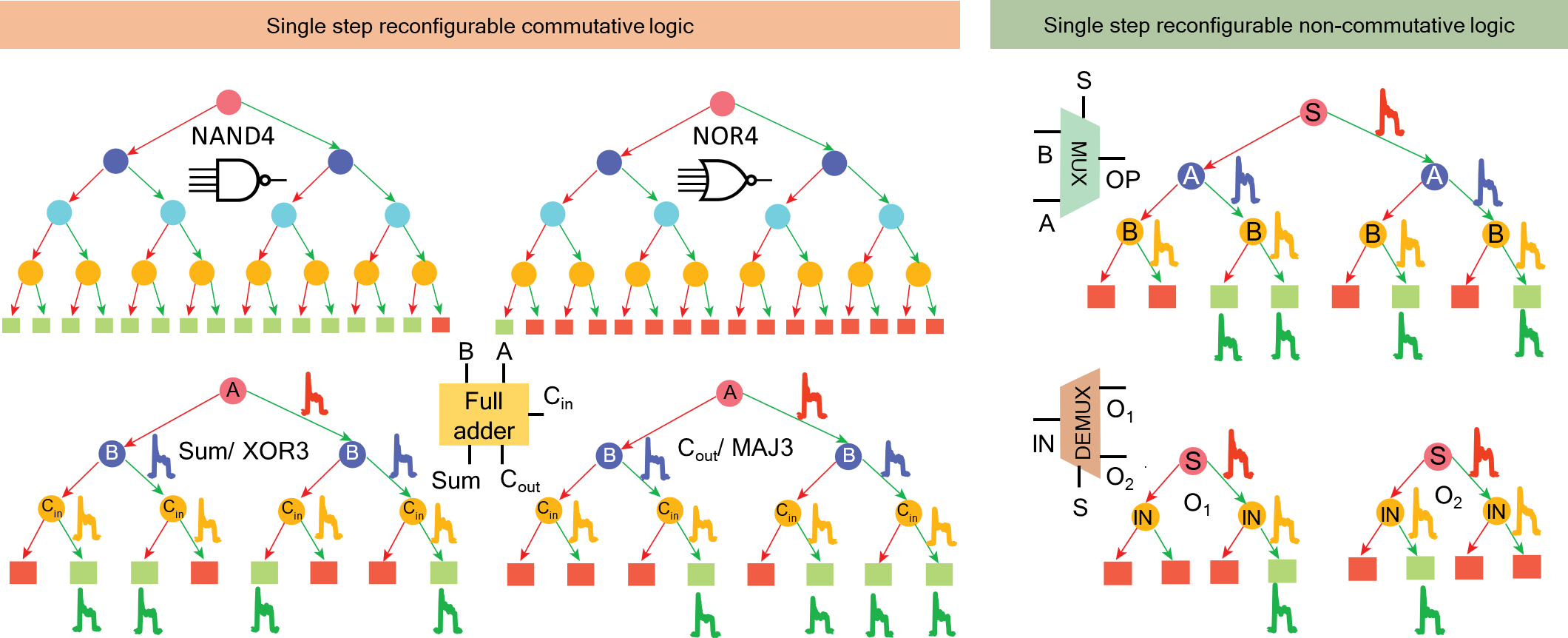 Sreetosh Goswami et al, Nature, Sep. 3, 2021
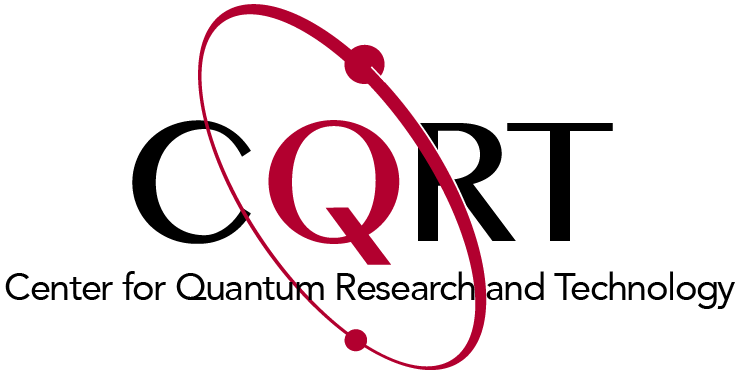 Acknowledgement
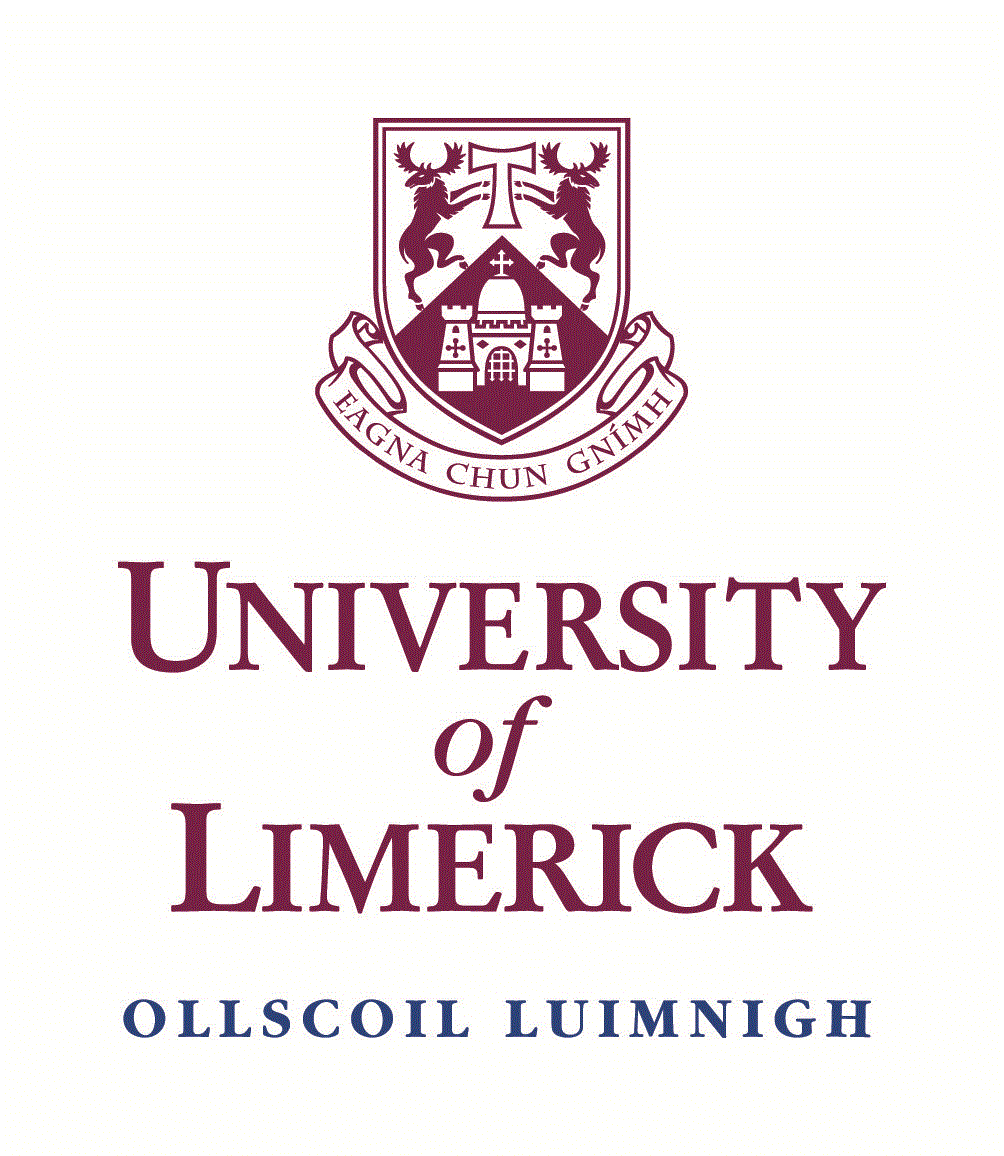 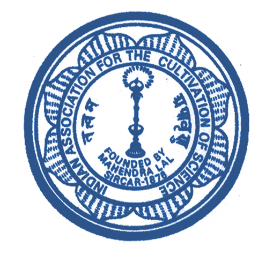 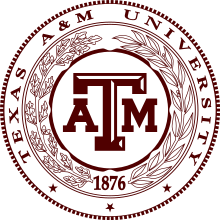 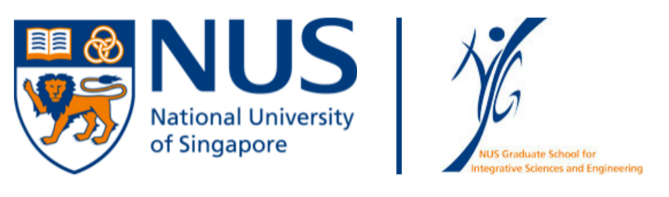 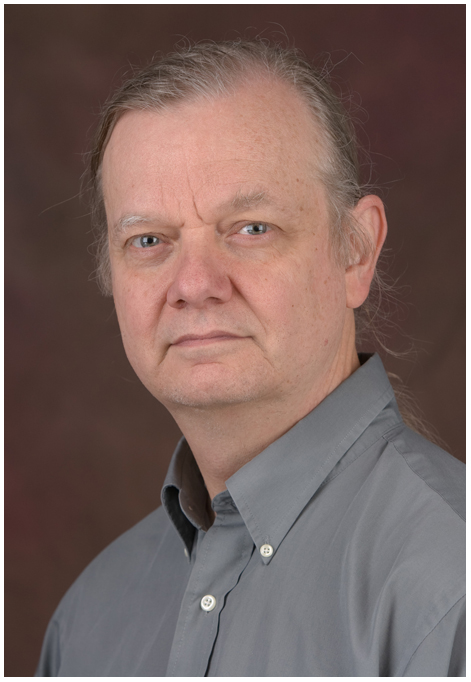 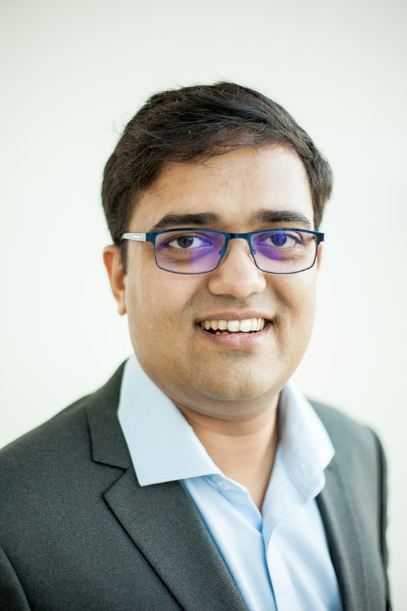 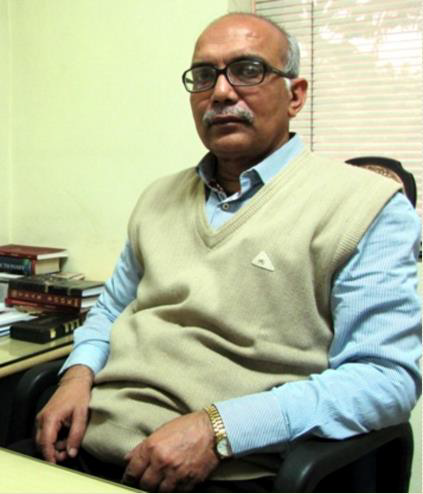 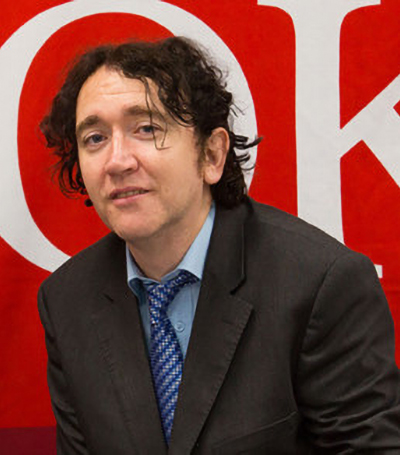 Professor S. Goswami
IACS, Kolkata
Professor R Stanley Williams 
Texas A&M University
Dr. Sreetosh Goswami
NUSNNI
Professor D. Thompson
University of Limerick
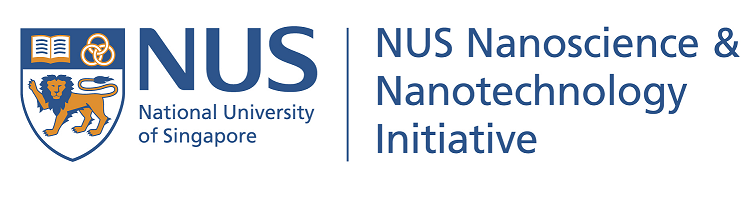 Funding Support
28
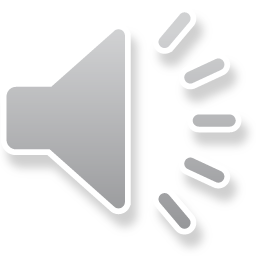 Publications
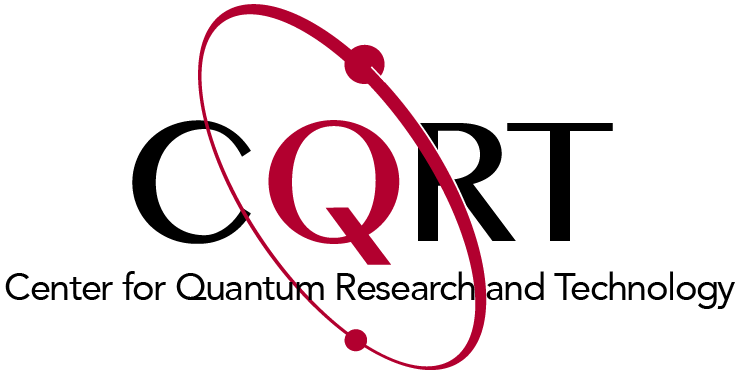 1. Goswami, S.* et.al. Charge disproportionate molecular redox for discrete memristive and memcapacitive switching, Nature Nanotechnology, 15, 380 (2020) 
2. Goswami, S. et. al. Valence Symmetry Breaking: From Textbook to Computing, Nature Device Materials and Engineering (blog highlight) 
3. Goswami, S.* et.al. Nanometer-Scale Uniform Conductance Switching in Molecular Memristors, Advanced Materials (accepted for publication) (selected as VIP paper and cover page)
4. Sengupta, D., et al. Size-selective Pt siderophores based on redox-active π-acceptor ligands, Chemical Science (accepted for publication) 
5. Goswami, S.* et.al. (2020). Colossal current and voltage tunability in an organic memristor via electrode engineering. Applied Materials Today, 19, 100626 
6. Goswami, S.* et.al. (2020) An Organic Approach to Low Energy Memory and Brain Inspired Electronics, Applied Physics Review, 7, 021303 (2020) Invited review
7. Valov, I. et.al., 2017. Organic memristors come of age. Nature Materials, 16(12), 1170-1172 (news and views covering our work) 
8. Goswami, S et.al. Robust Resistive Memory Devices Using Solution-Processable Metal-Coordinated Azo-aromatics. Nature materials 16, 1216 (2017) (as the first author) 
9. Sreetosh Goswami et al, Decision Trees within a Molecular Memristor, Nature, Sep. 3 (2021).
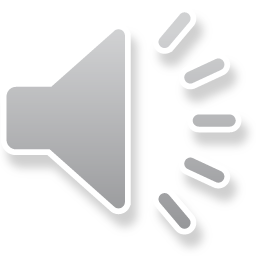 Thanks

  T. Venky Venkatesan
Venky@ou.edu
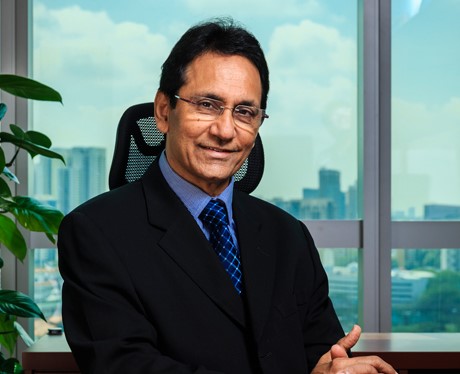 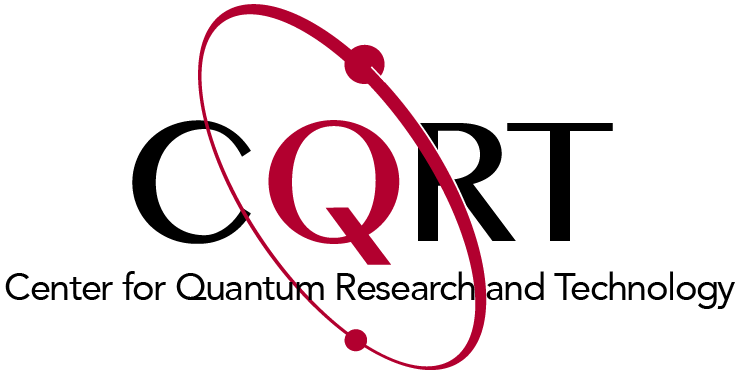 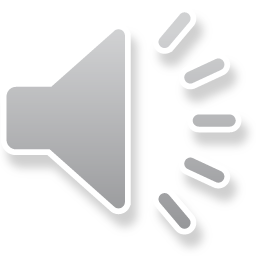